Художественная вышивка
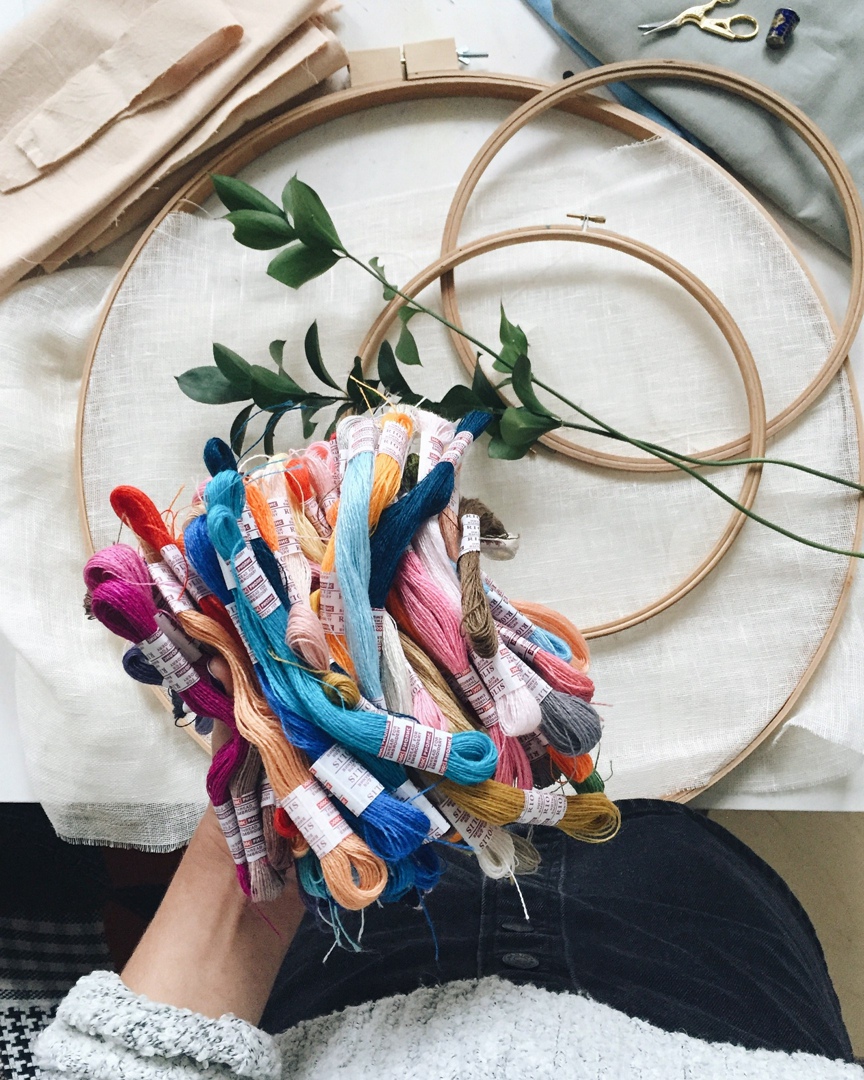 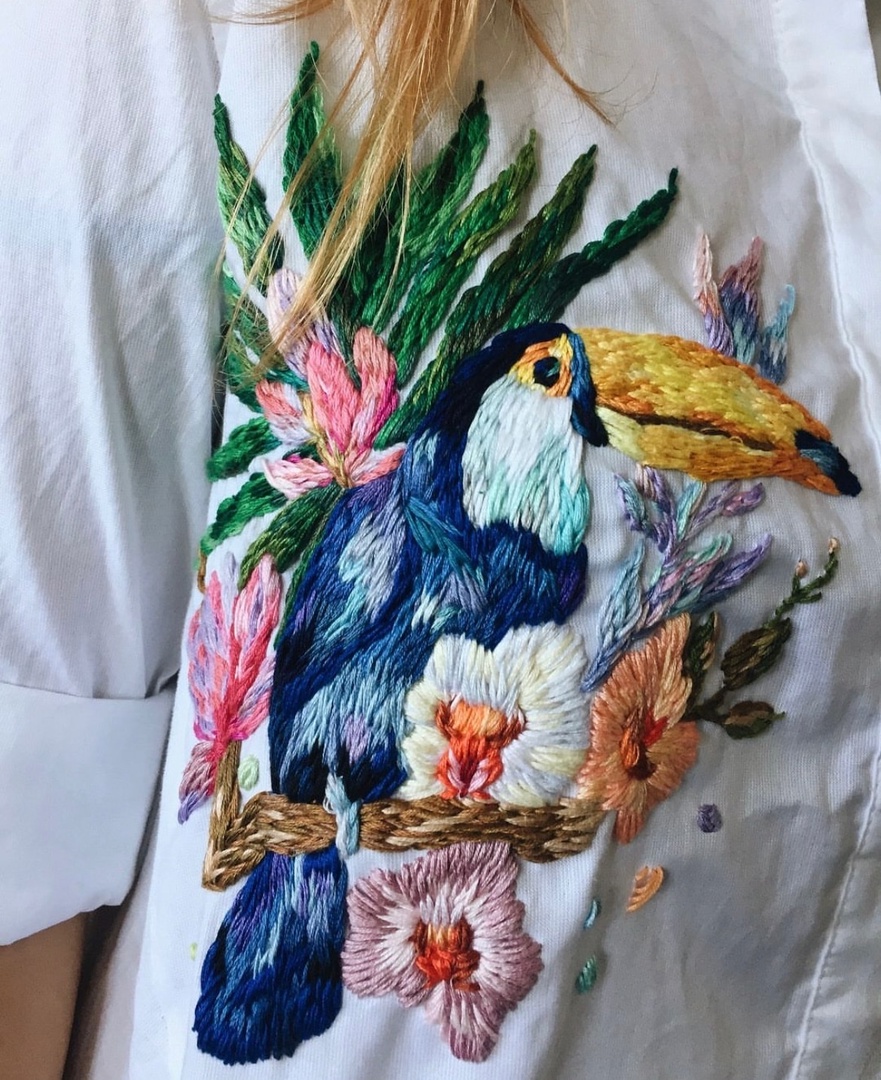 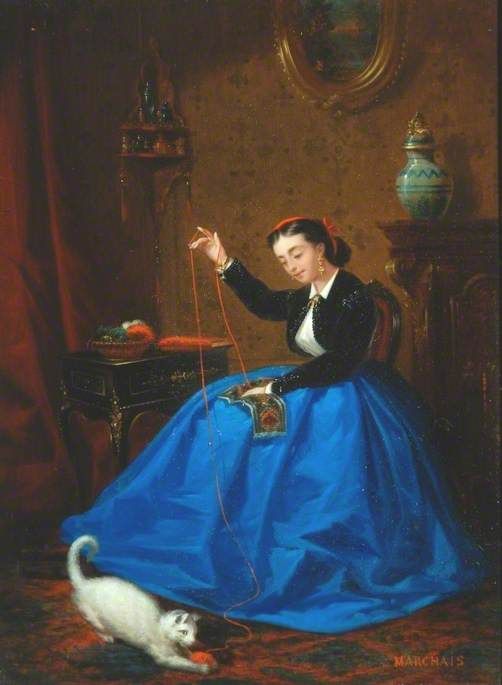 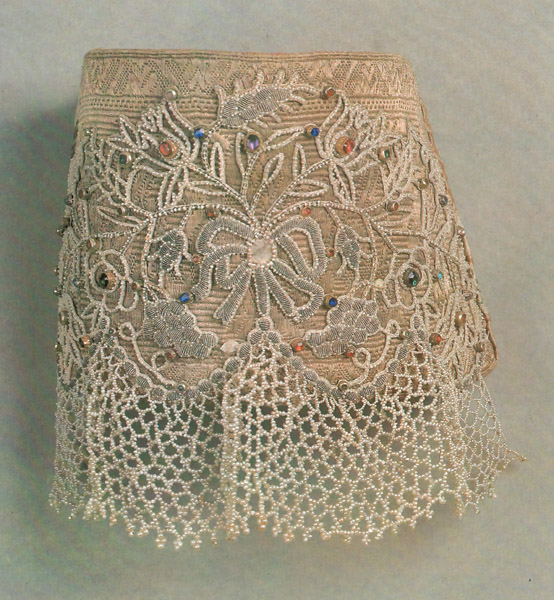 Деталь передника.Начало XIX века. Вологодская губ.Государственный Русский музей
Девичий головной убор "повязка".Начало XIX века. Нижегородская губерния.Государственный Русский музей
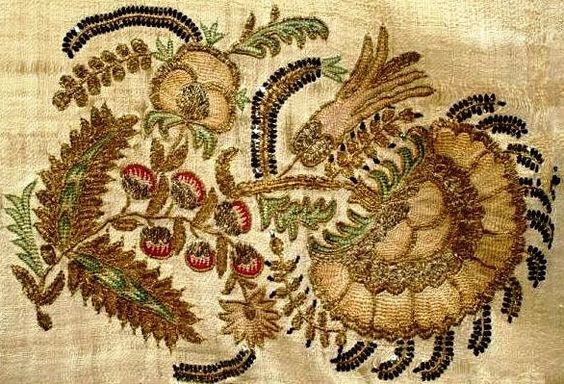 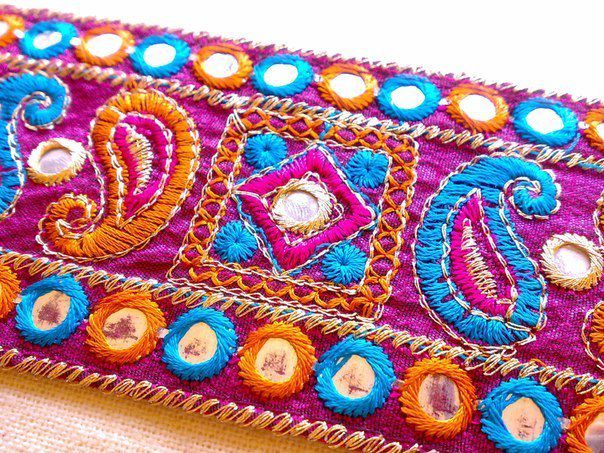 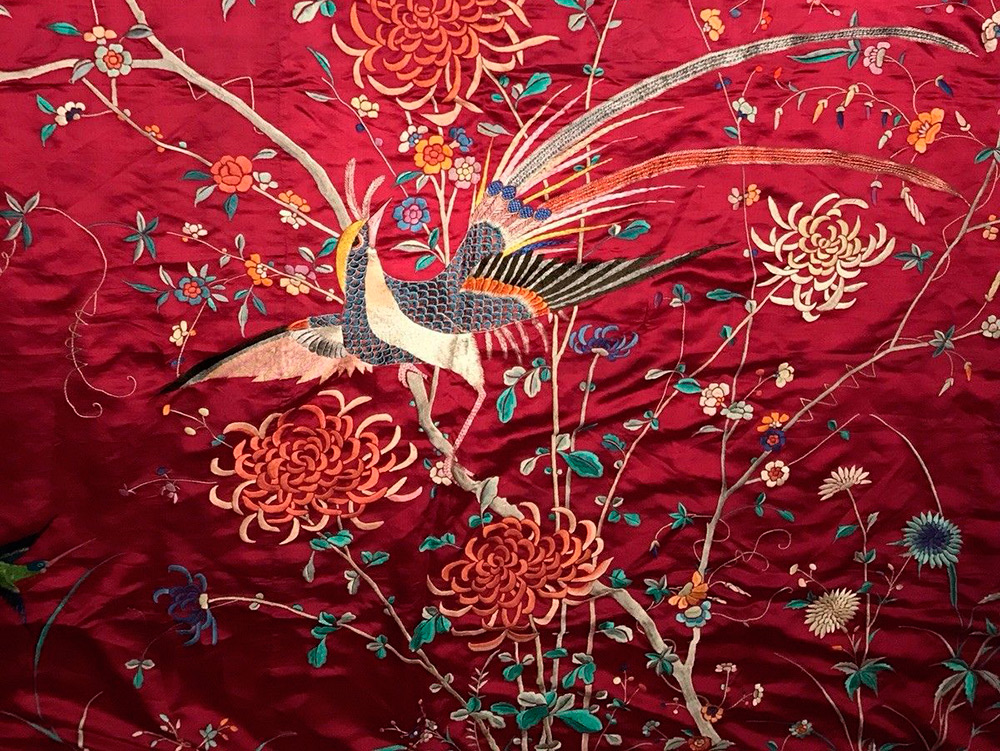 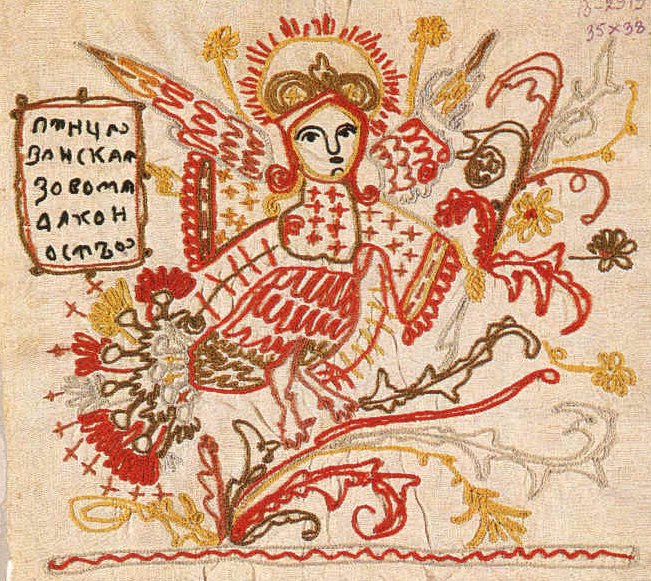 Стефания Пейчиновска — мастер ручной вышивки. Она живёт и работает в Берлине. Стефания — дипломированный архитектор, но именно в вышивке, по её словам, она находит максимальное удовольствие, называя его медитативным и умиротворяющим занятием.
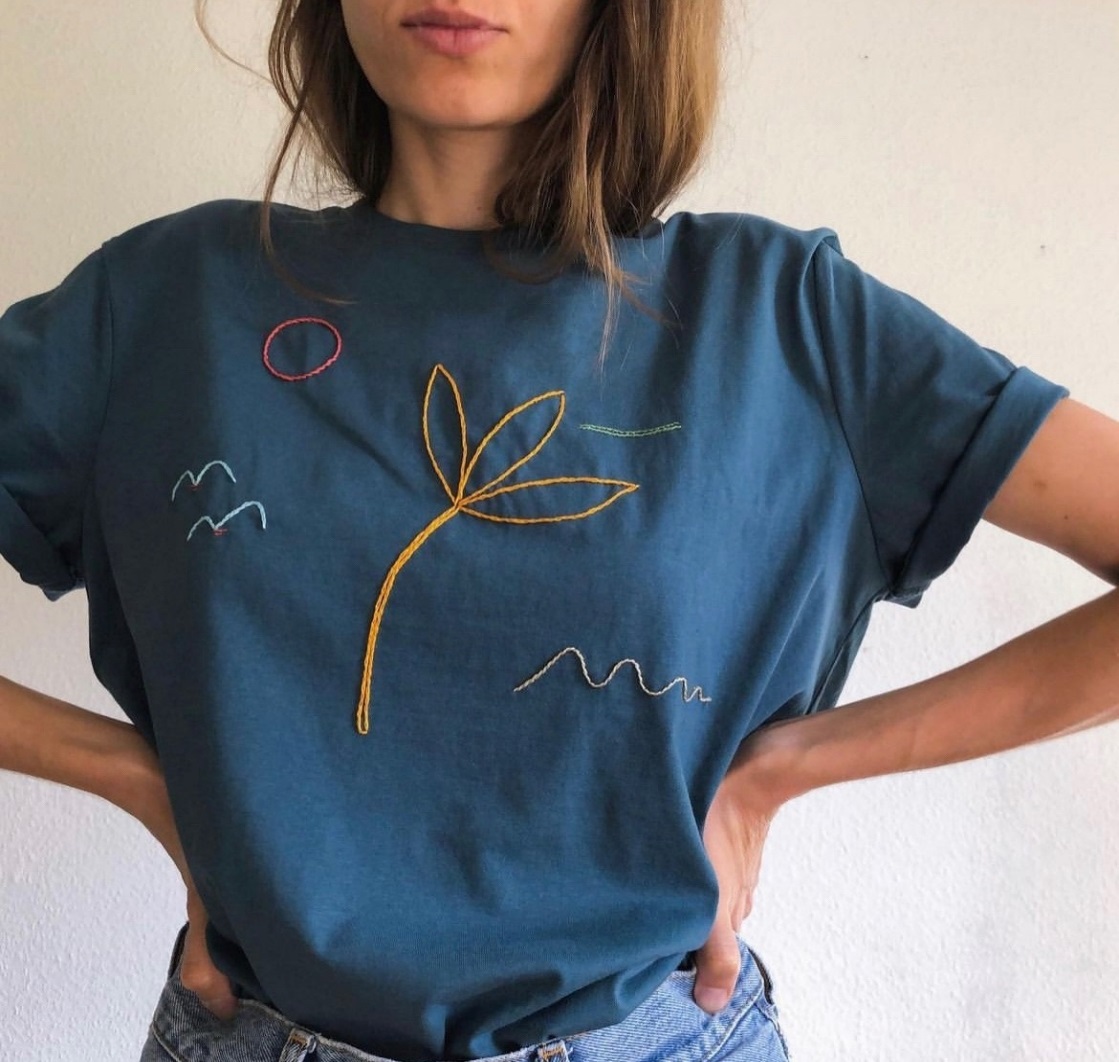 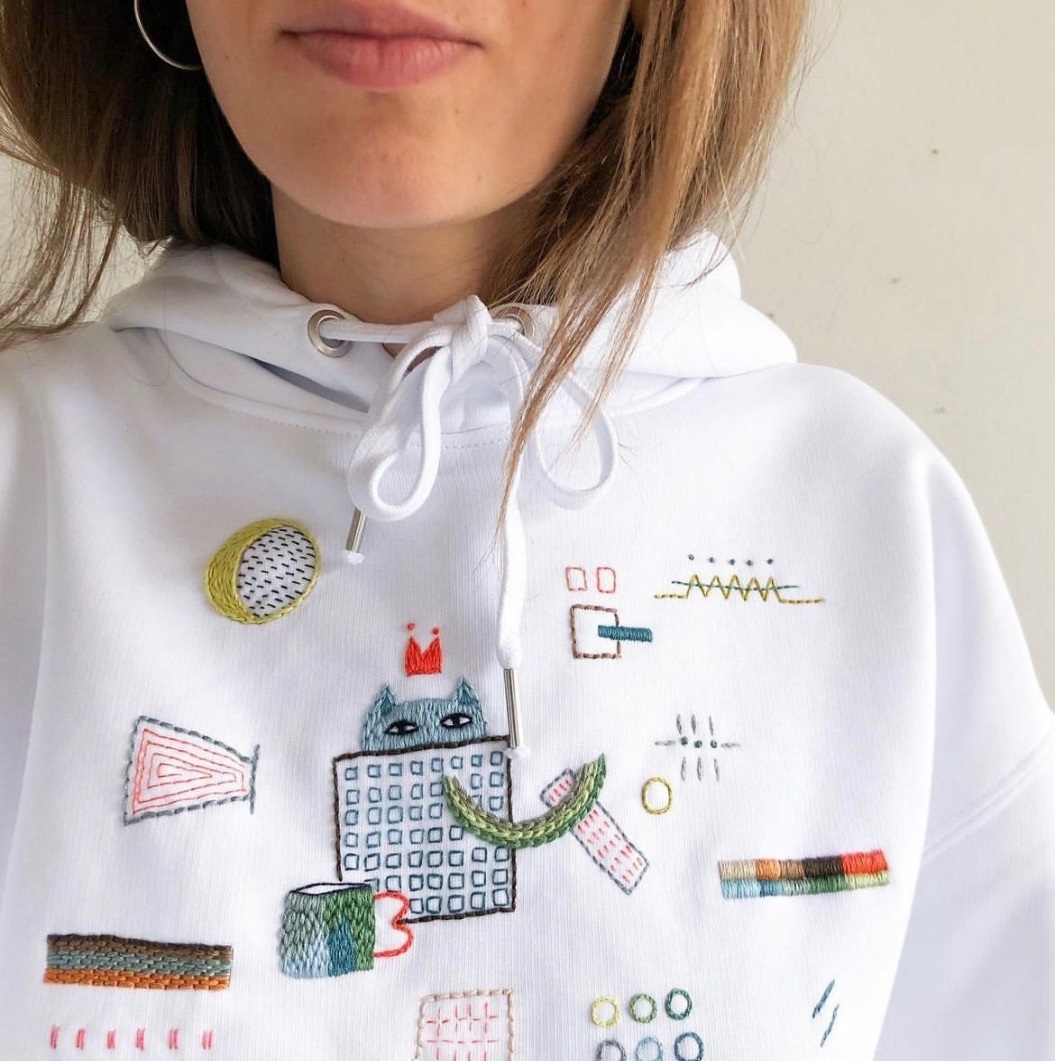 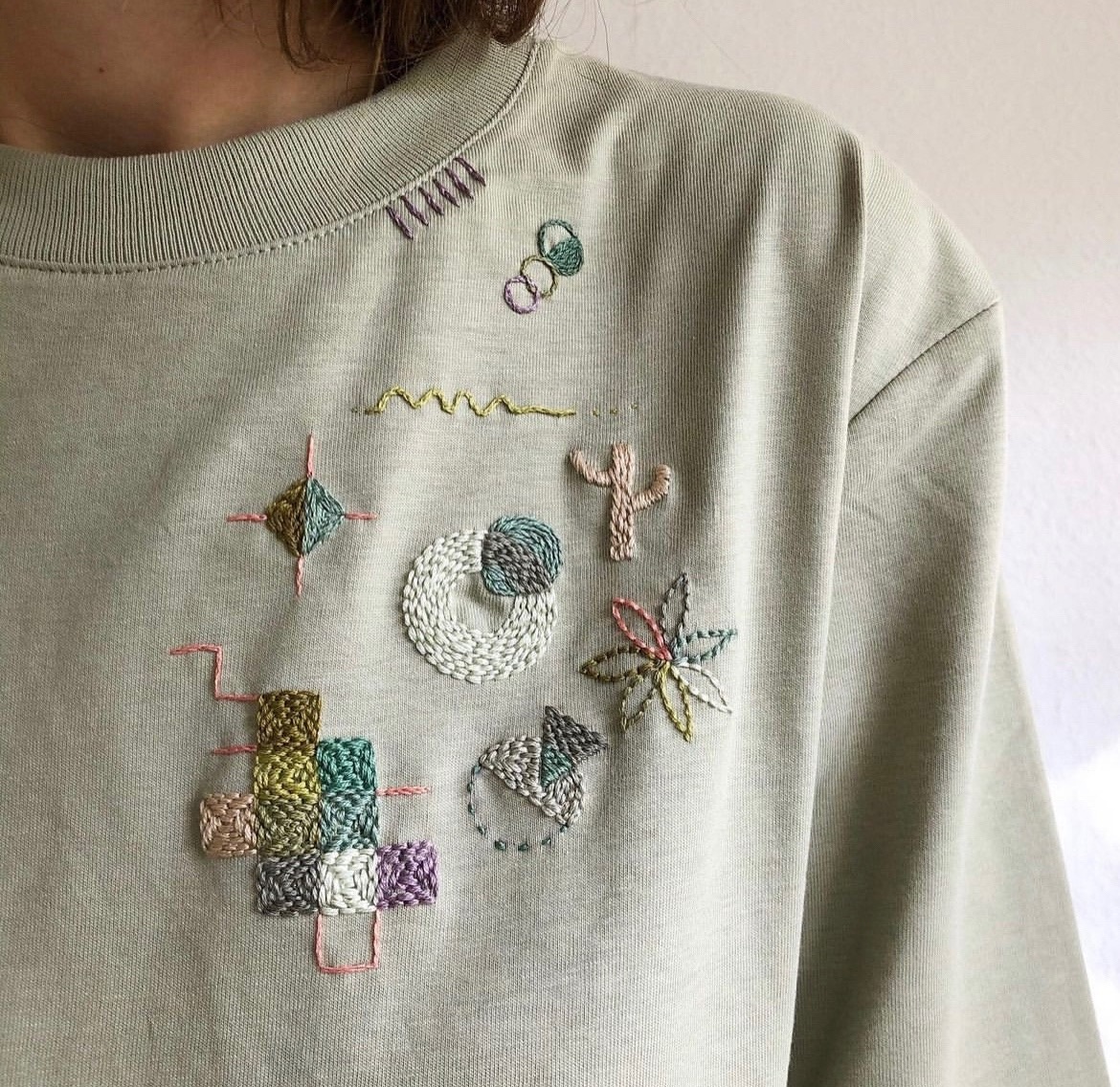 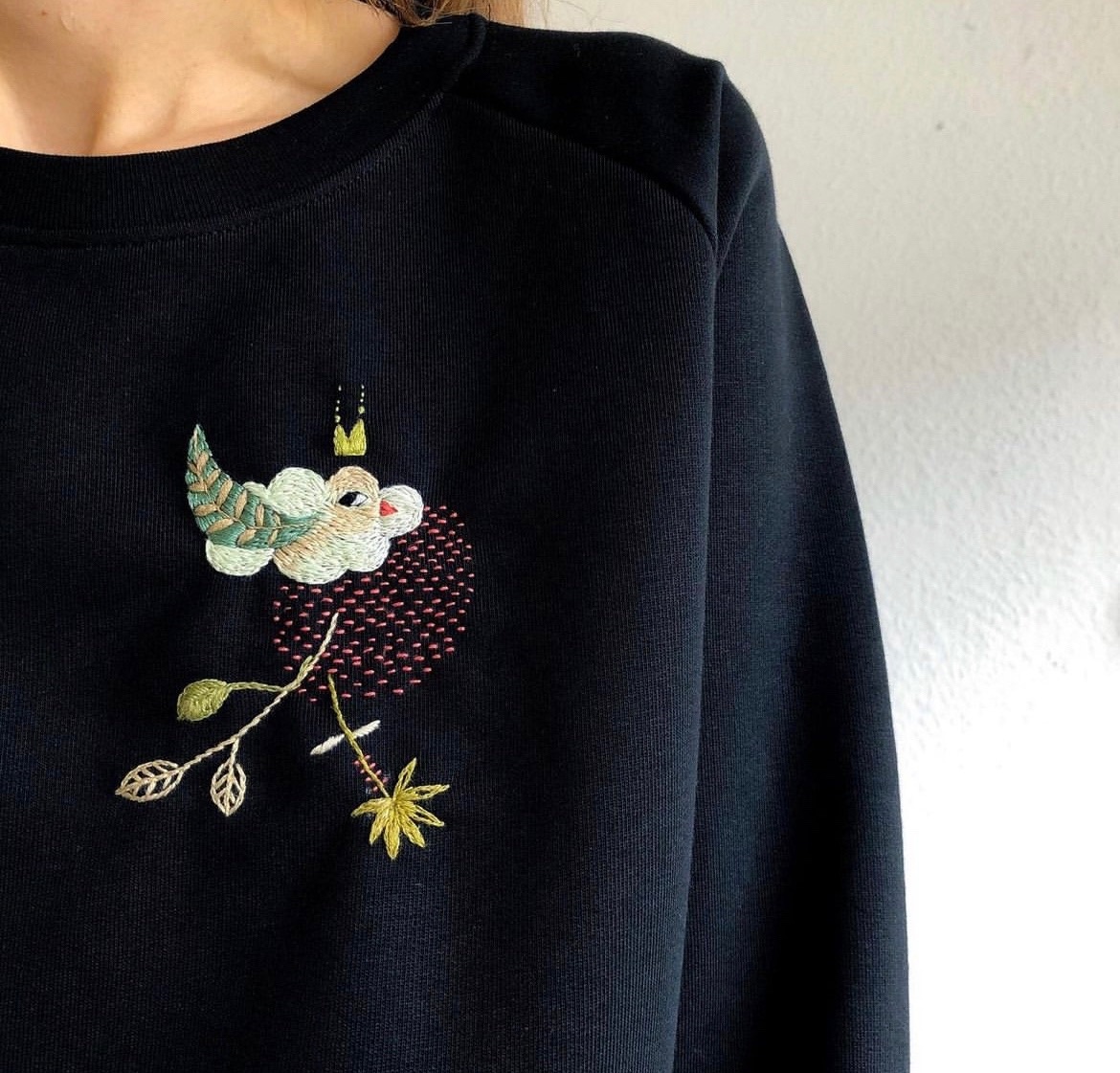 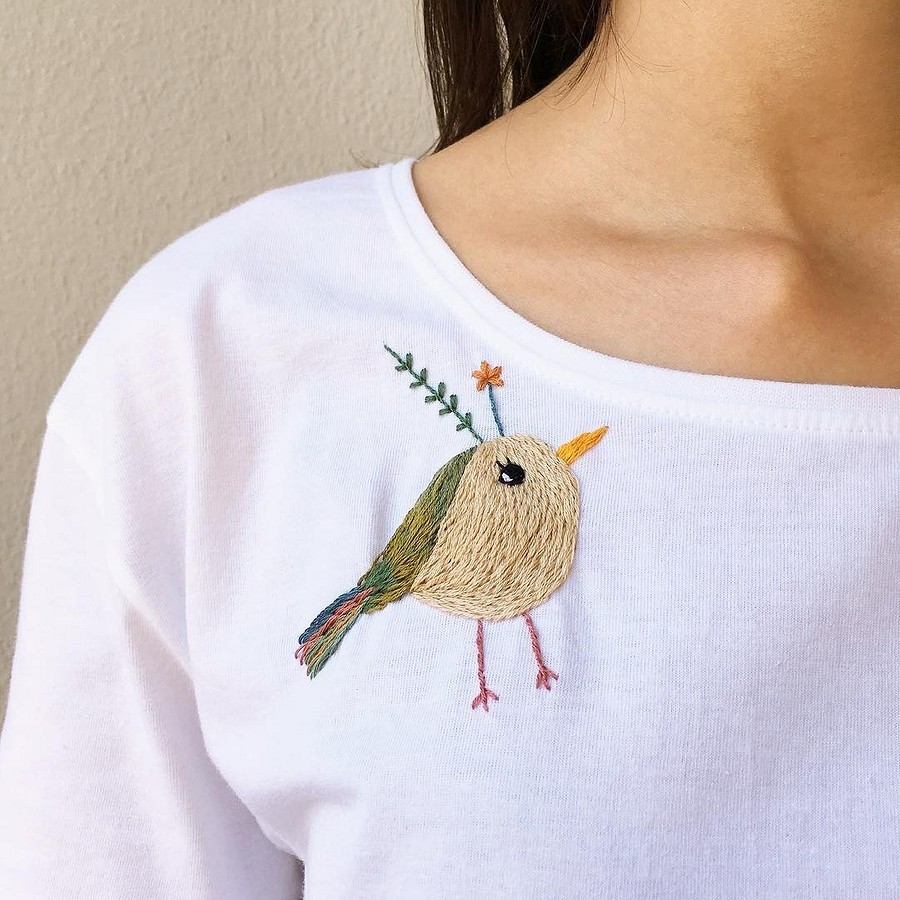 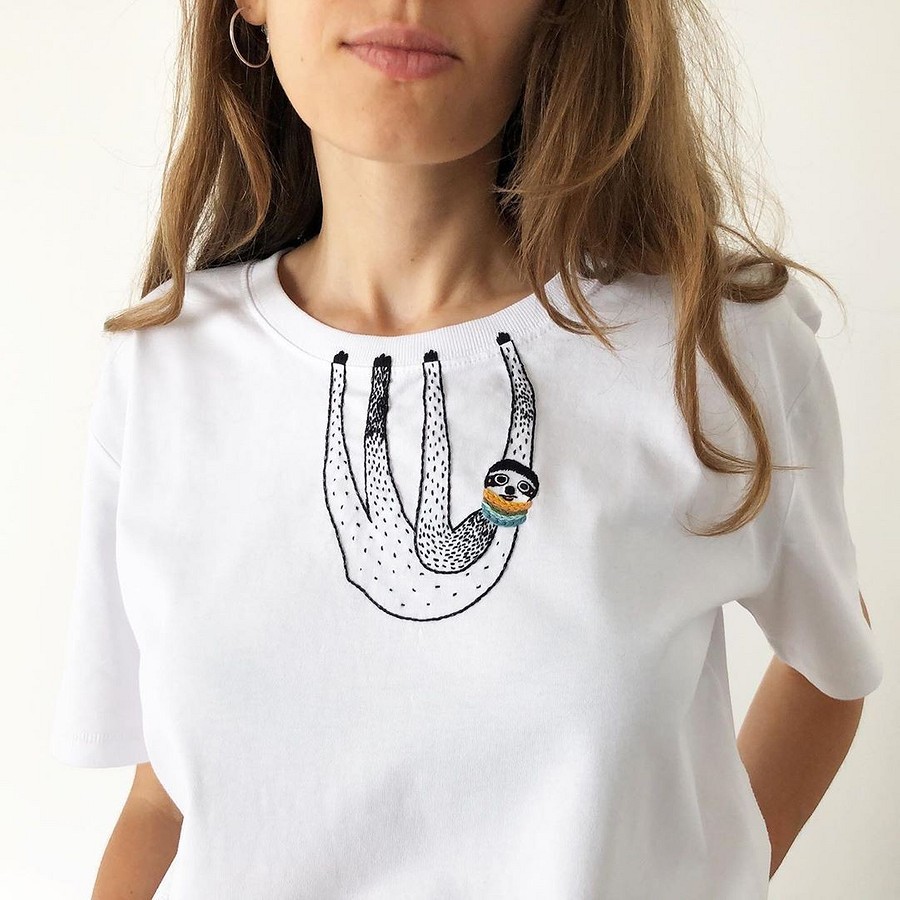 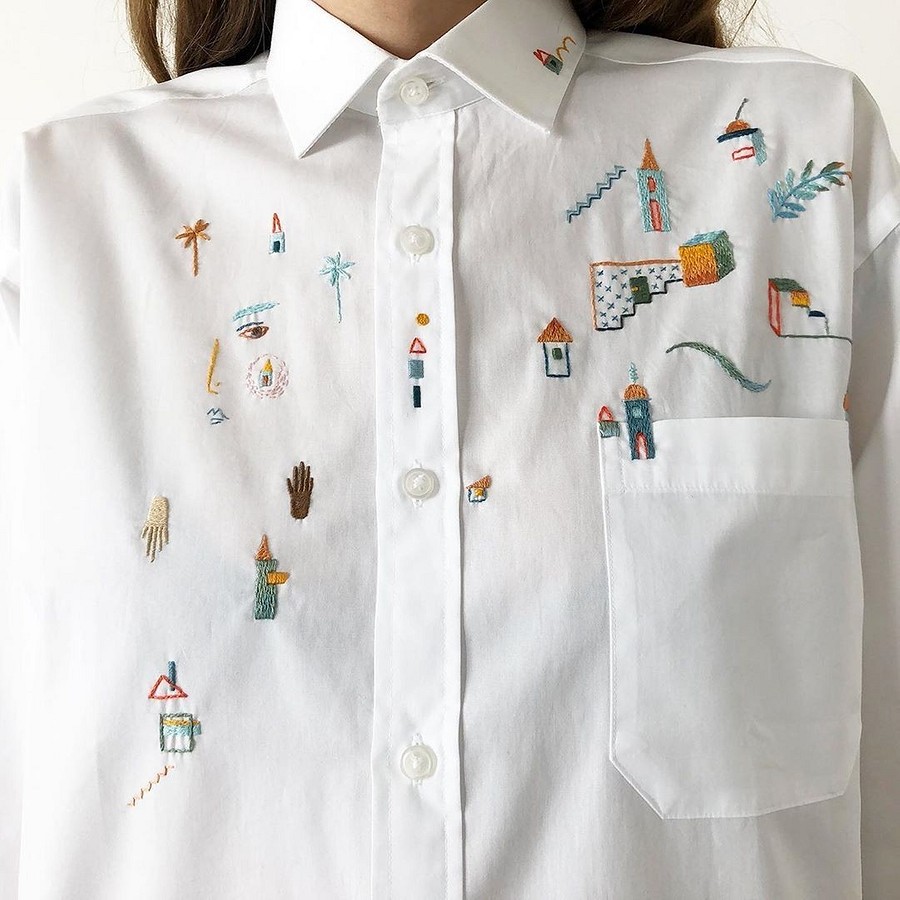 Паскаль Монтейль- мастер изобразительных искусств.  Текстильная поэзия.
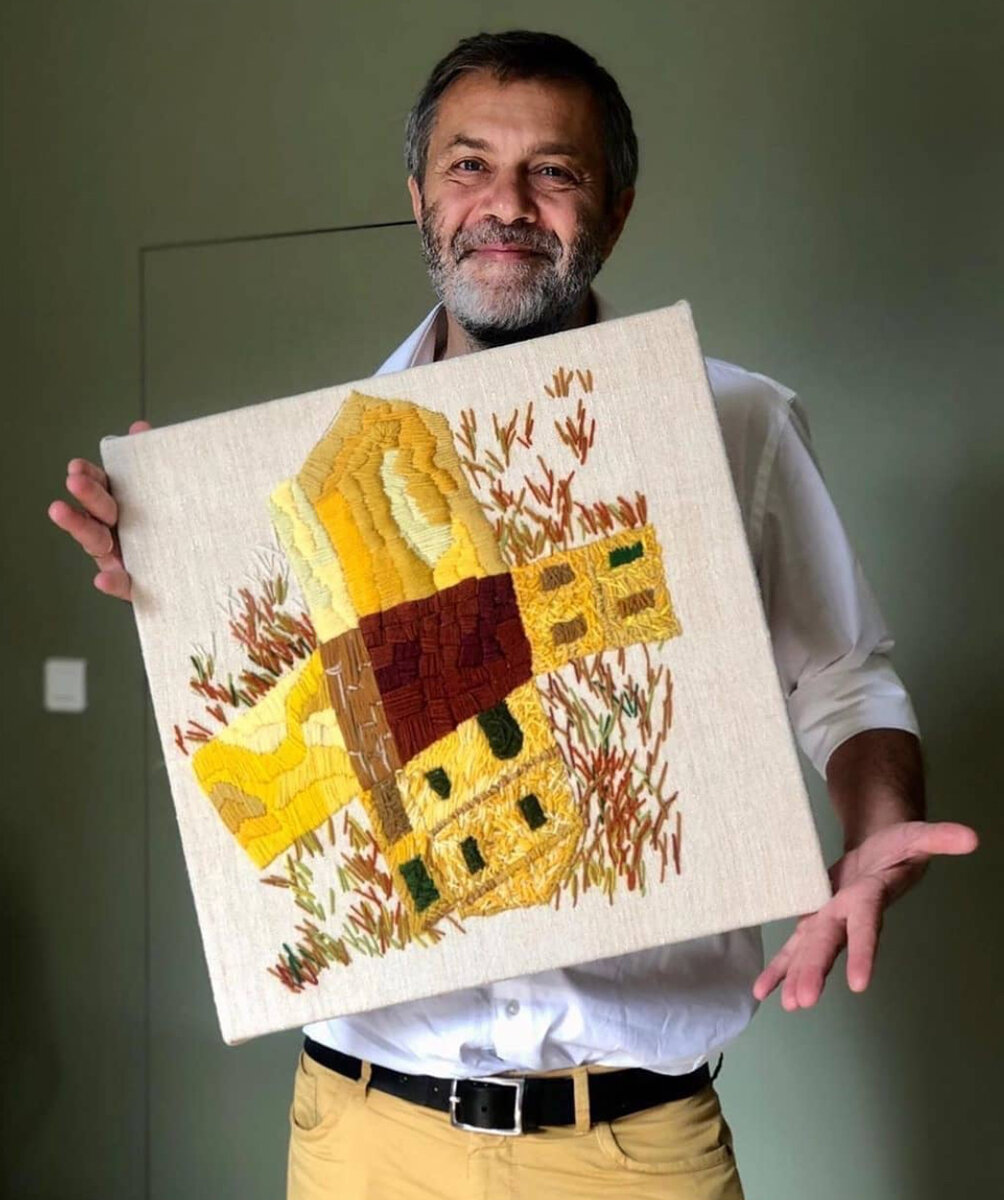 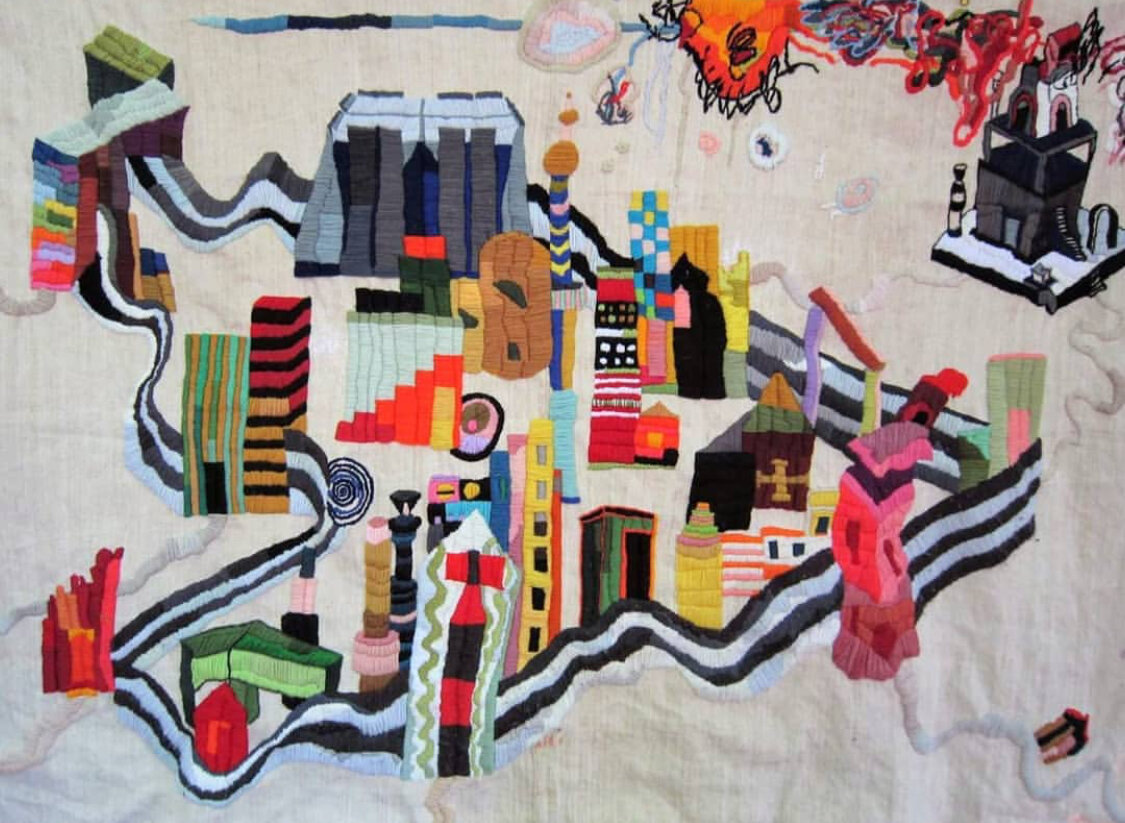 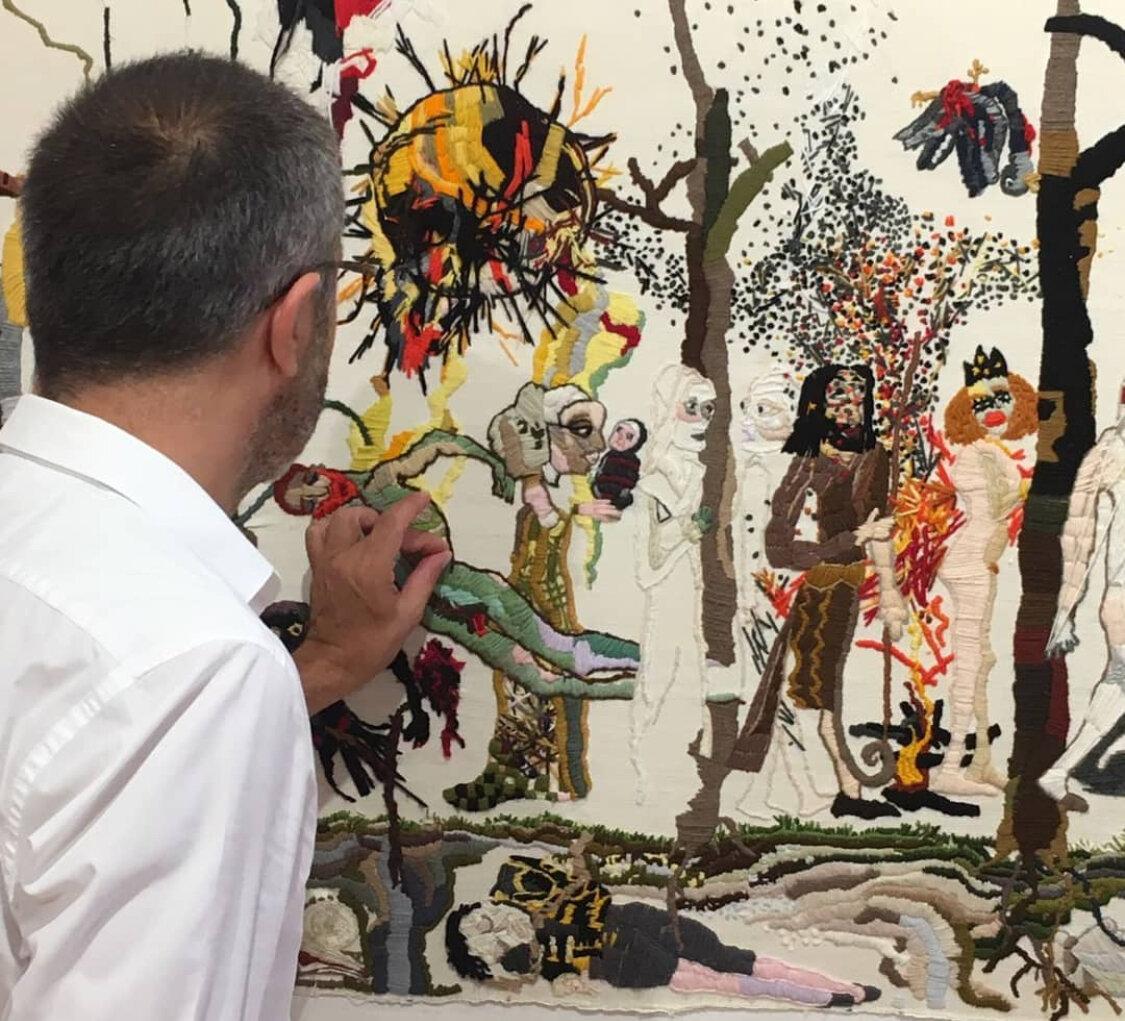 Духовность, поэзия и живопись переплетаются в творчестве Монтейля с жизнью. Он неутомимый исследователь древней истории и истории религий, движимый увлечением невидимыми вещами. В интенсивную художественную работу Монтейля проникают люди, живущие в духе свободы, которые перемещаются между своей верой, духовностью и чувственностью, которые восстали против разумности. Его личный пантеон простирается от мистического персидского поэта Омара Хайяма, кинорежиссёра Пирса Паоло Пазолини, до фантаста Филипа Киндреда Дика:
«Я начинаю долго размышлять, когда создаю новый проект. Вызов вдохновляющих и творческих деятелей - это мой способ связать поток разрозненных идей».
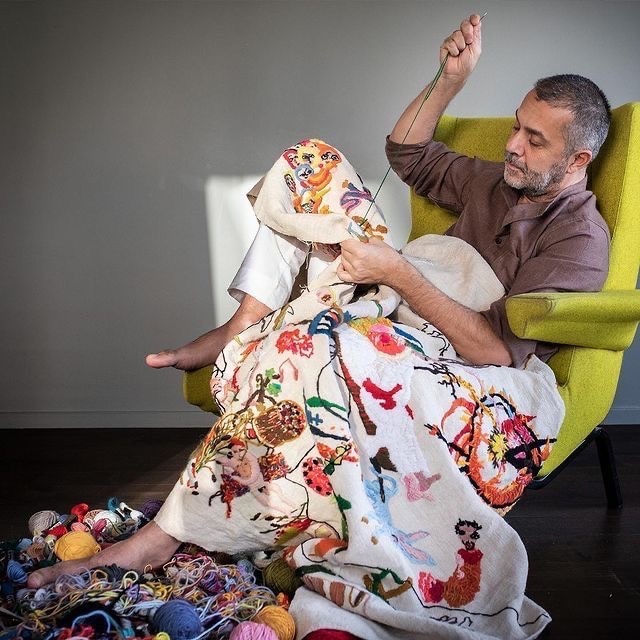 Я искал простой способ быть креативным, как те старейшины, которых я встретил в Зенджане. Вышивка - это такая медленная анахроничная техника. На производство 5 см гобелена уходит 11 часов. Средний и большой форматы занимают от 3 до 6 месяцев. Это медленное ремесло, почти гипнотическое. Я работаю с тканью в руках, никаких пялец, глаза зафиксированы на маленькой рабочей зоне. Охватывая взглядом всю картину, я точно знаю, что делаю. Нет места импровизации, кроме как при подборе цветов. Удивительно, но работая с шерстяной нитью, я получаю более широкую цветовую палитру, чем с пробирками для краски.
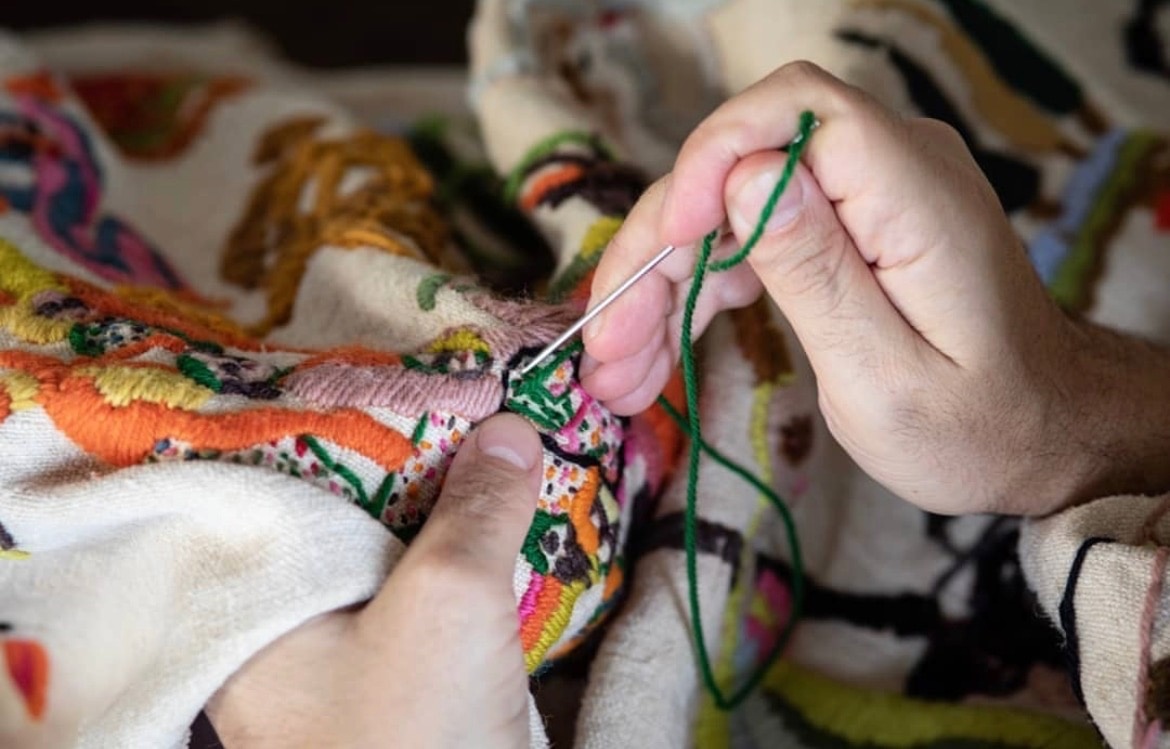 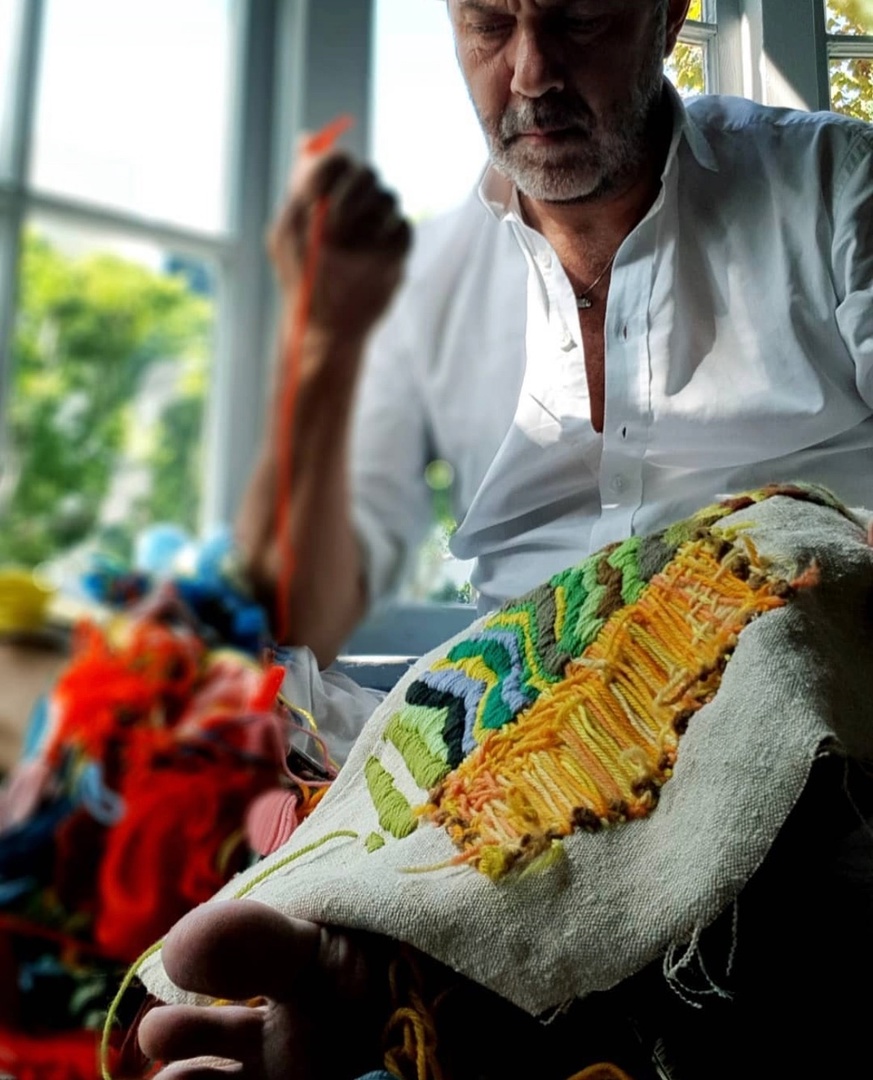 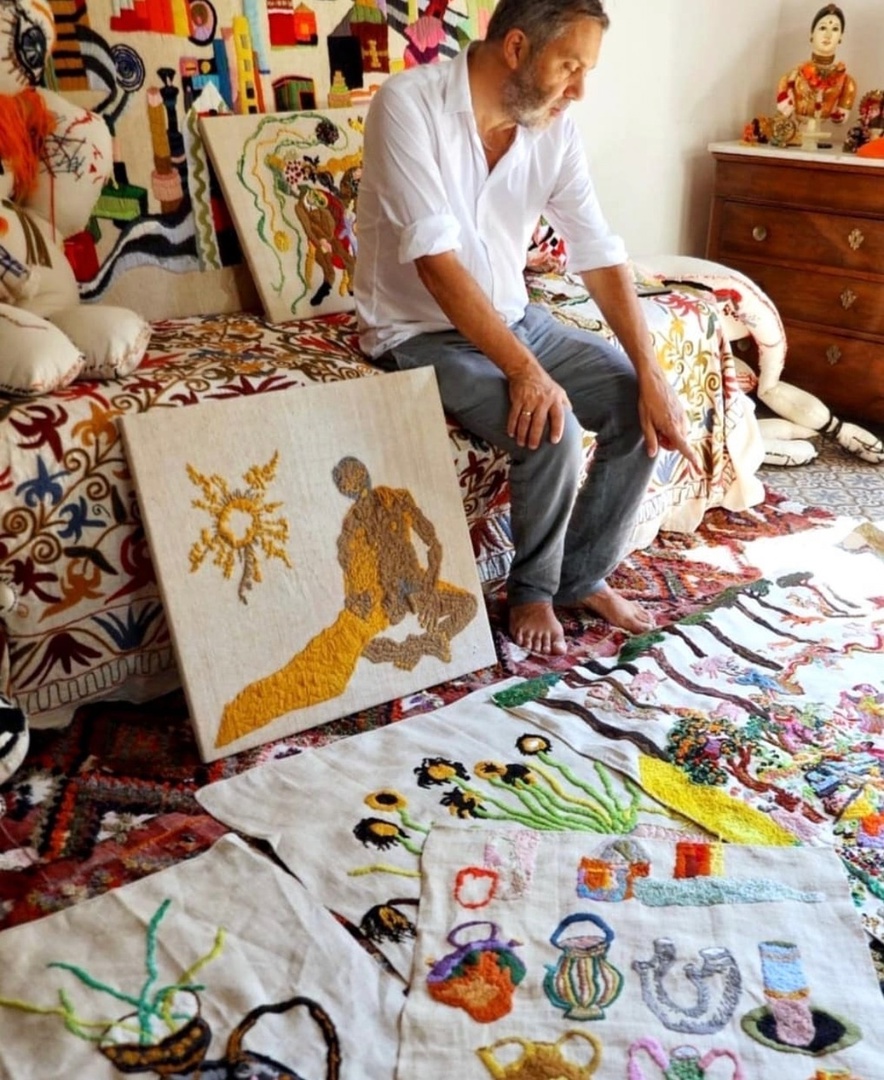 Сумка-шоппер с вышивкой.
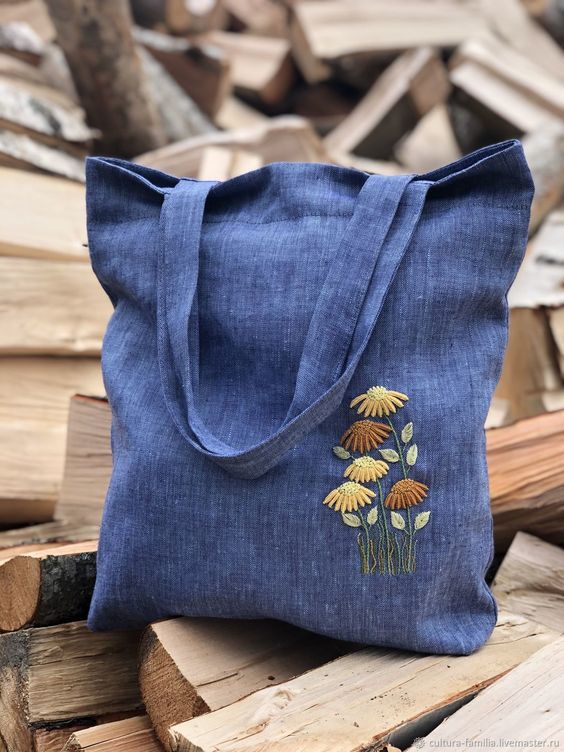 Стильно и экологично!
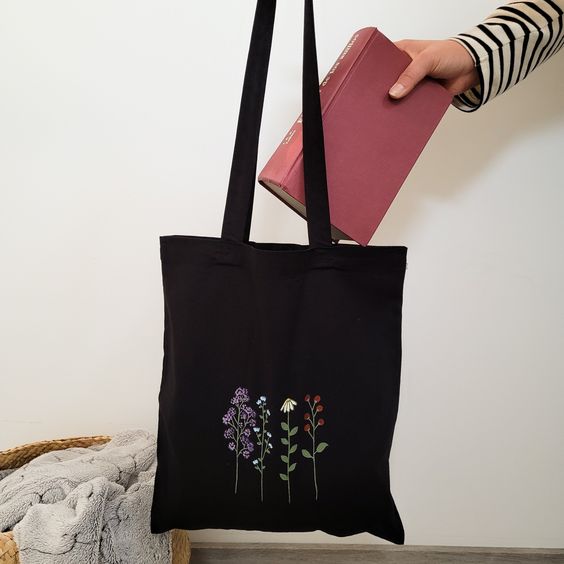 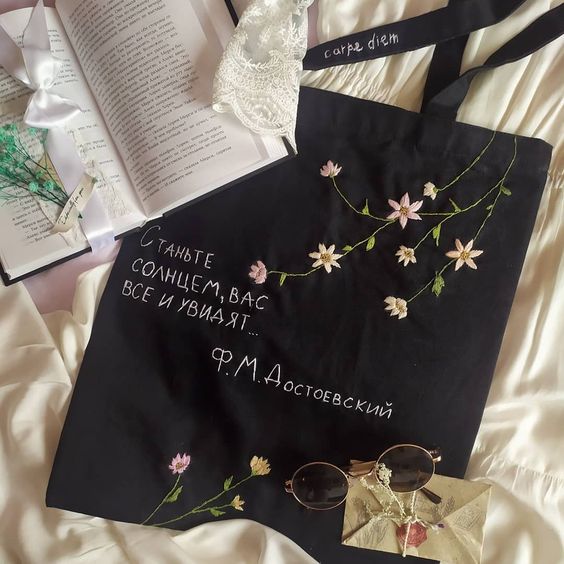 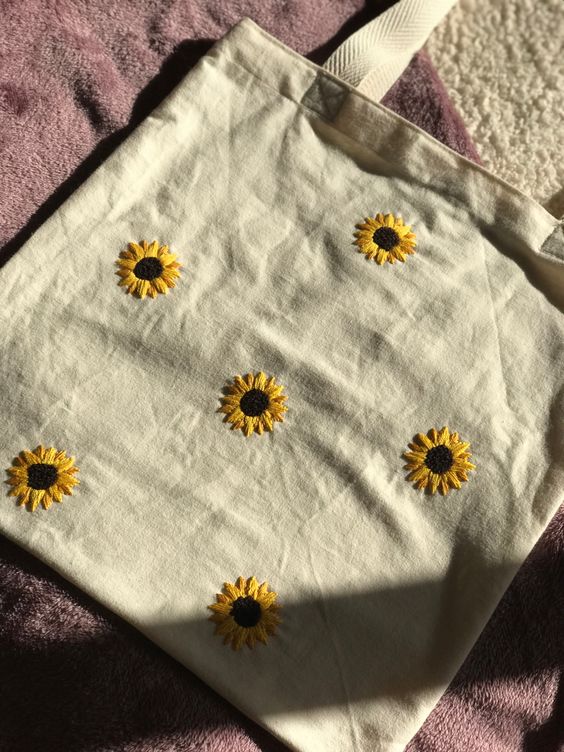 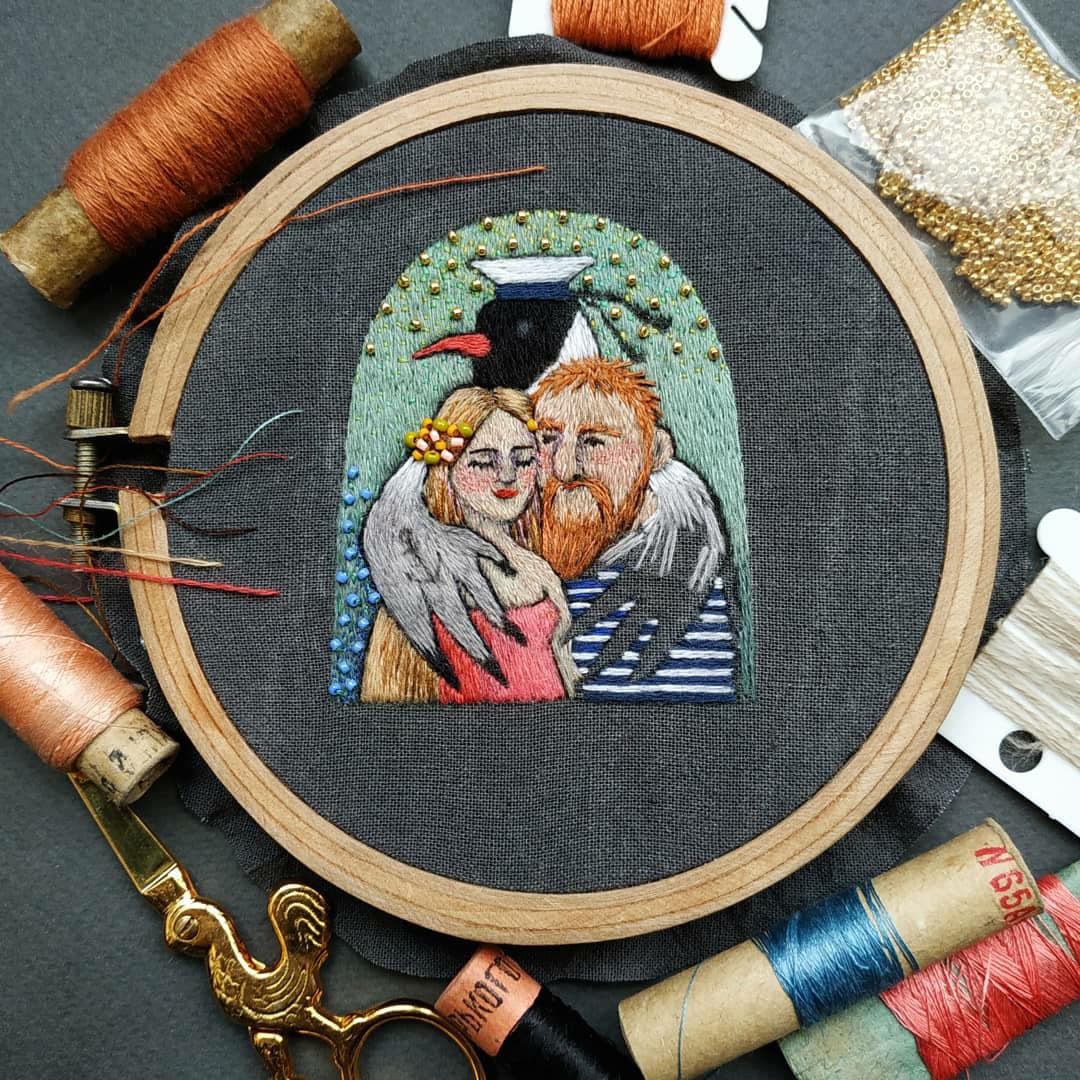 Екатерина Никитина-автор миниатюрной ручной вышивки.
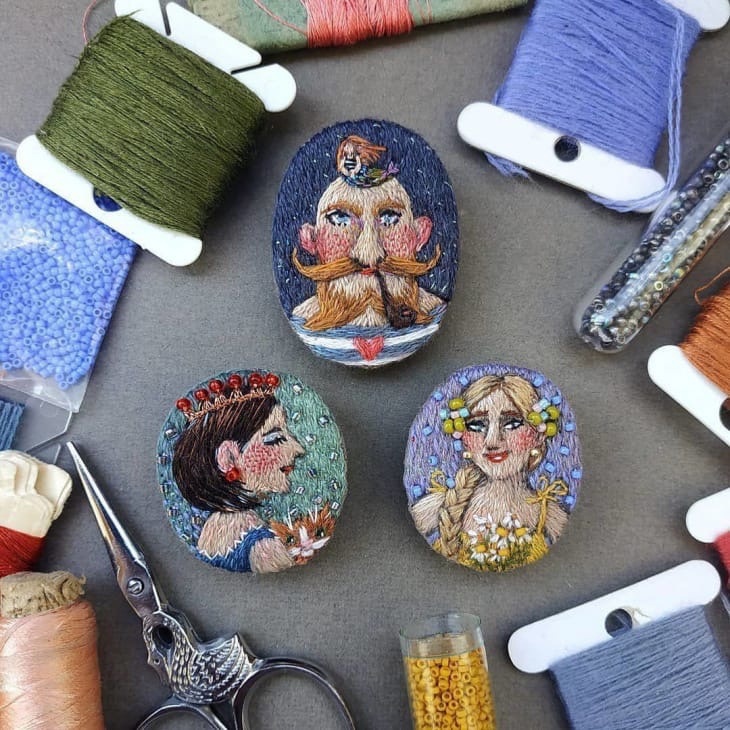 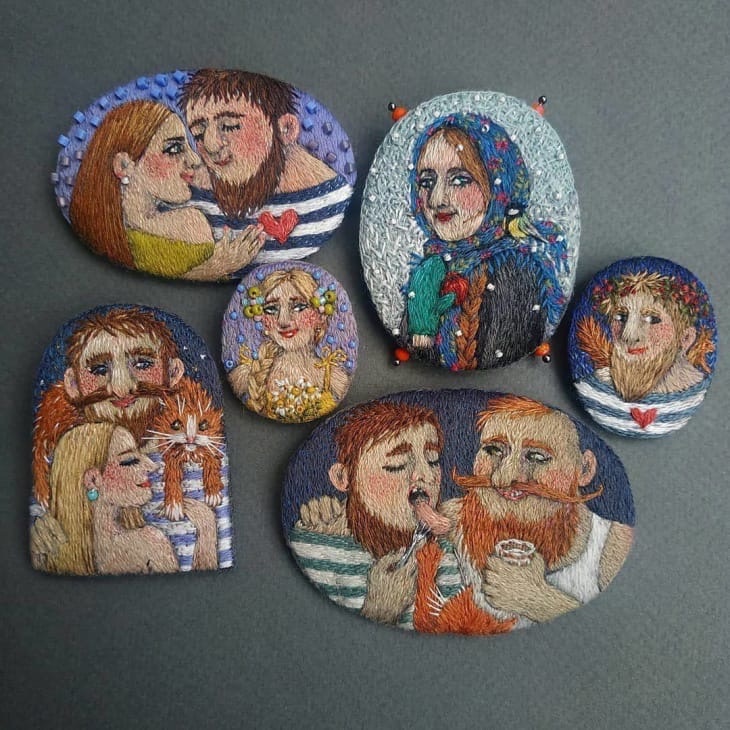 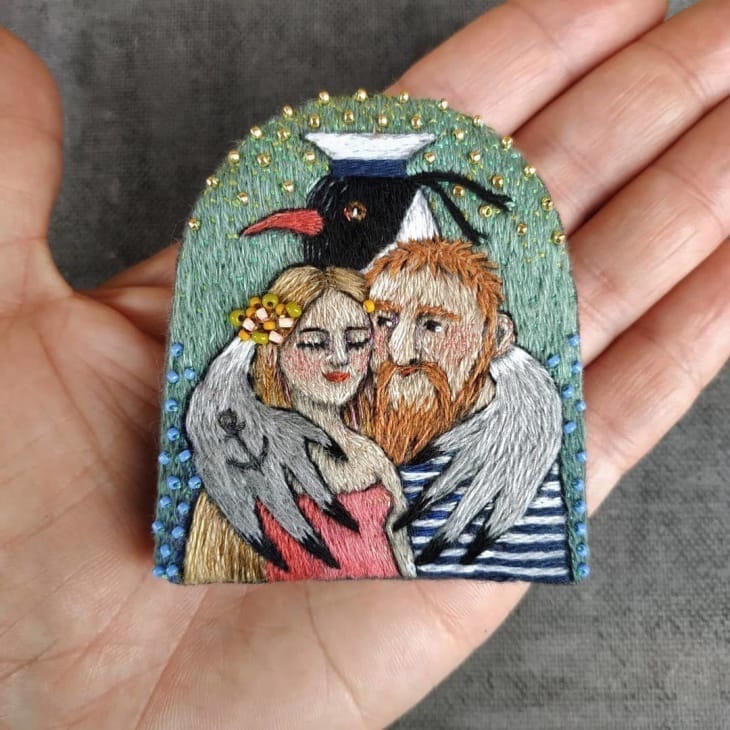 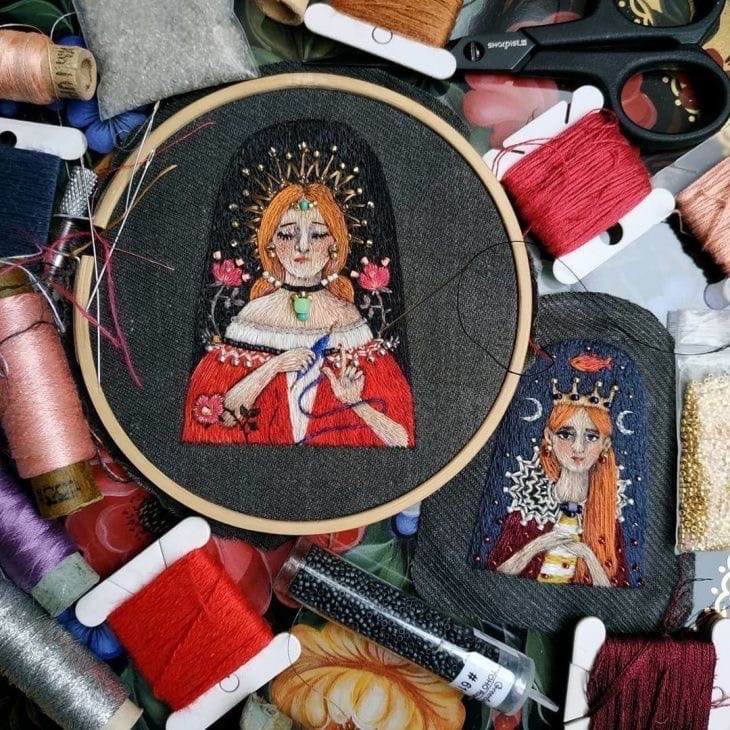 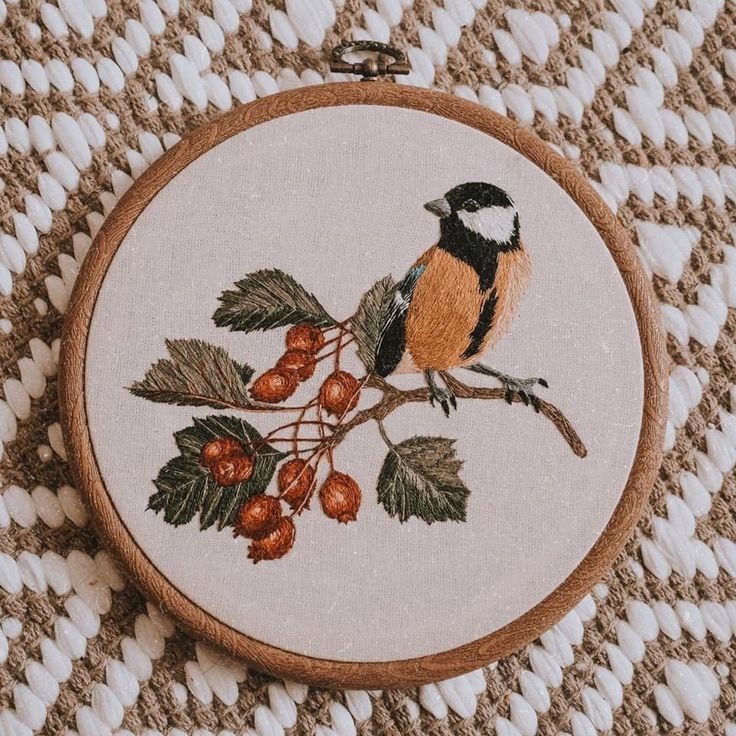 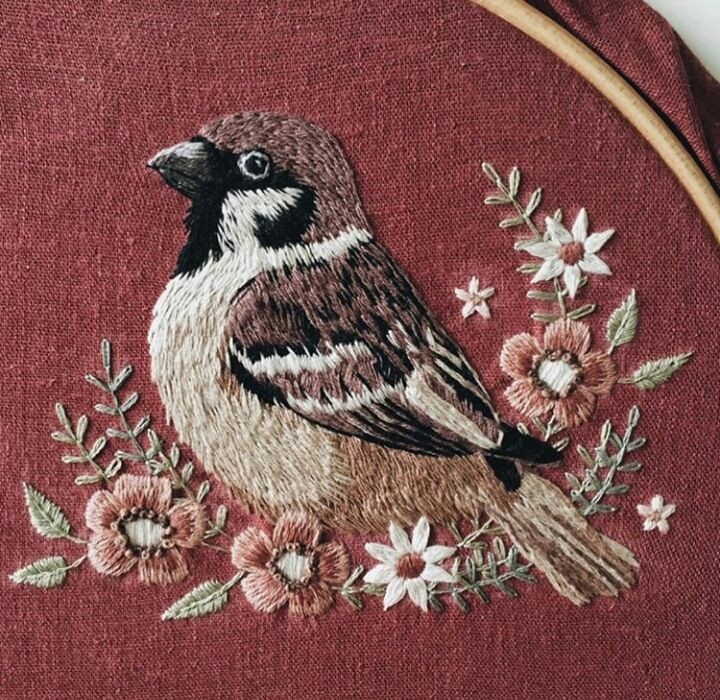 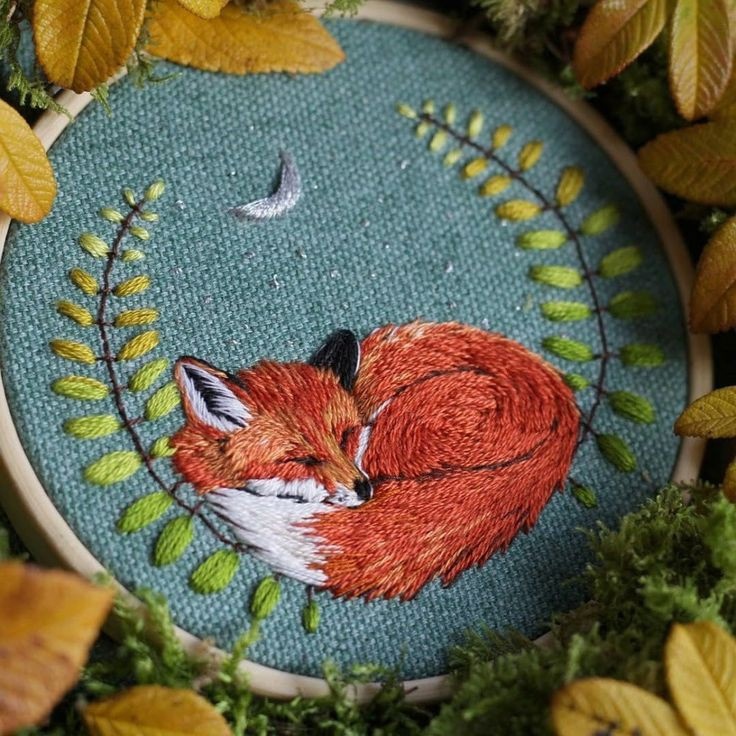 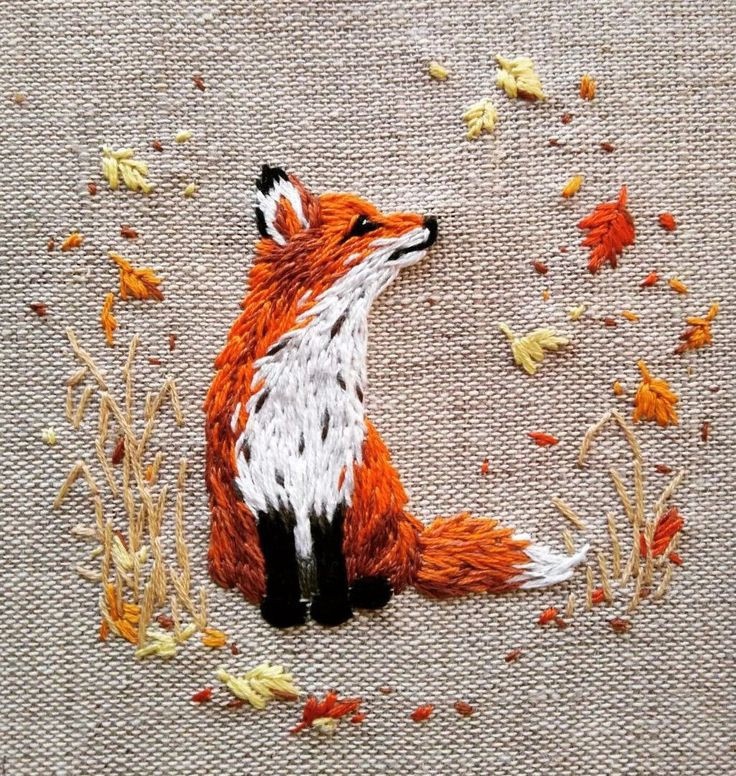 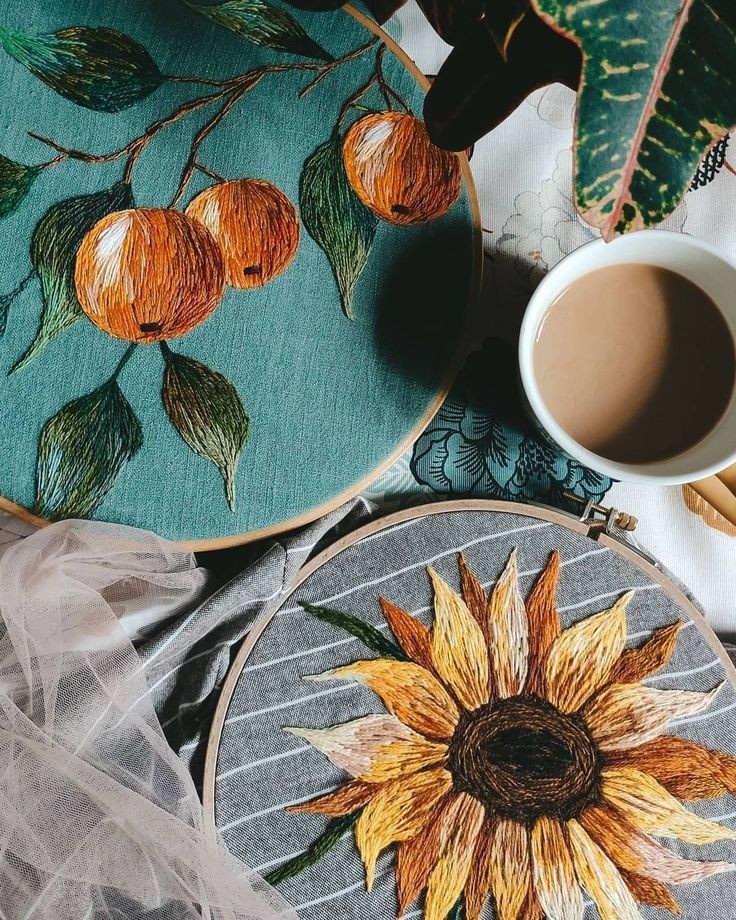 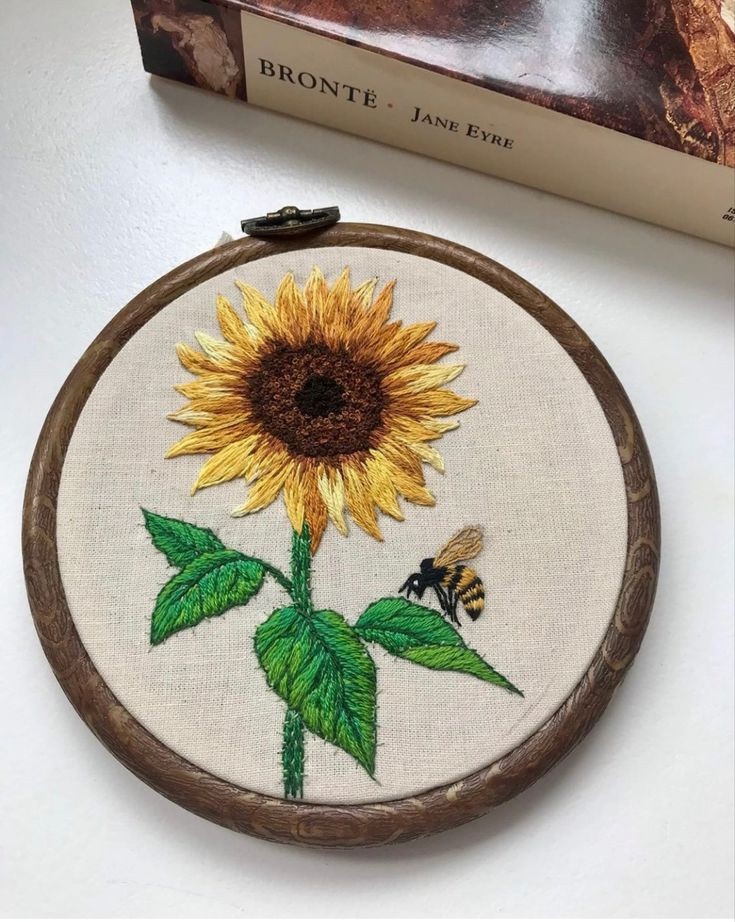 Что понадобится для вышивания гладью
Ткань 
Ткань для первых работ лучше выбирать– хлопок или бязь. Не забудьте перед началом работы тщательно отгладить ткань, чтобы рисунок получился ровным и аккуратным. Ткань должна быть плотной и однотонной.
Иглы
 Идеально подойдет набор для вышивания «Гамма».
Нитки
Хлопковые нитки мулине. На первое время можно взять нитки ПНК им Кирова, самые бюджетные, или «Гамму».
Пяльцы
Лучше всего брать деревянные и  каучуковые пяльцы для оформления готовых работ.
НожницыМожно купить самые простые маникюрные ножницы.
Игольница
Можно смастерить самой или купить уже готовую игольницу.
Копиральная бумага
Используется для переноса рисунка на ткань
Ткань
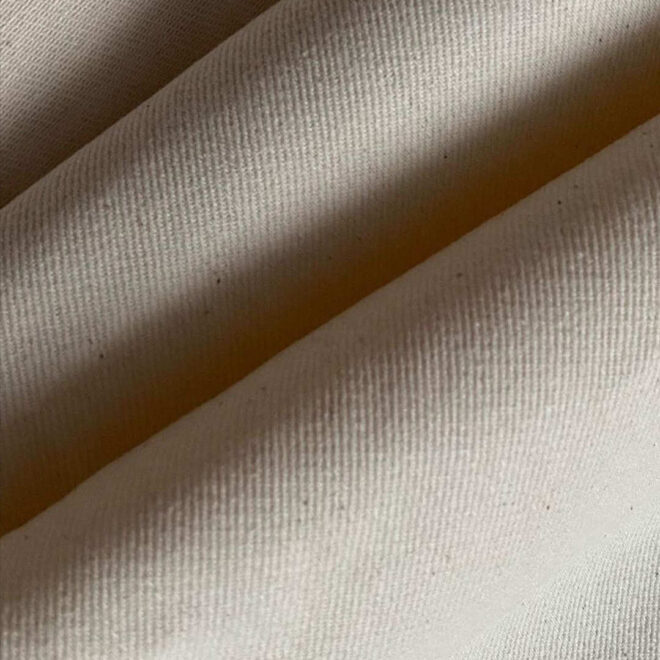 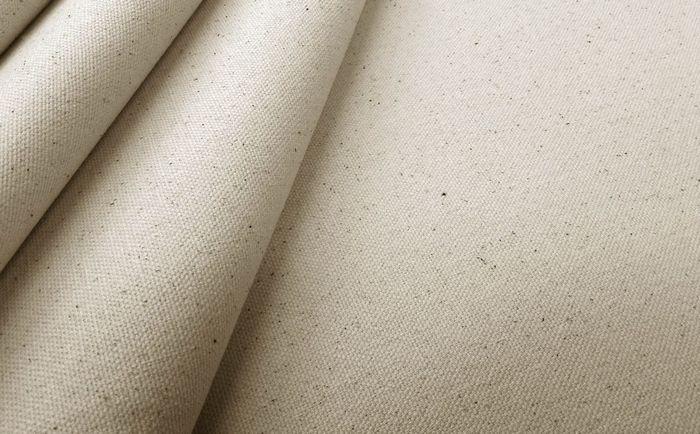 Иглы
Ножницы
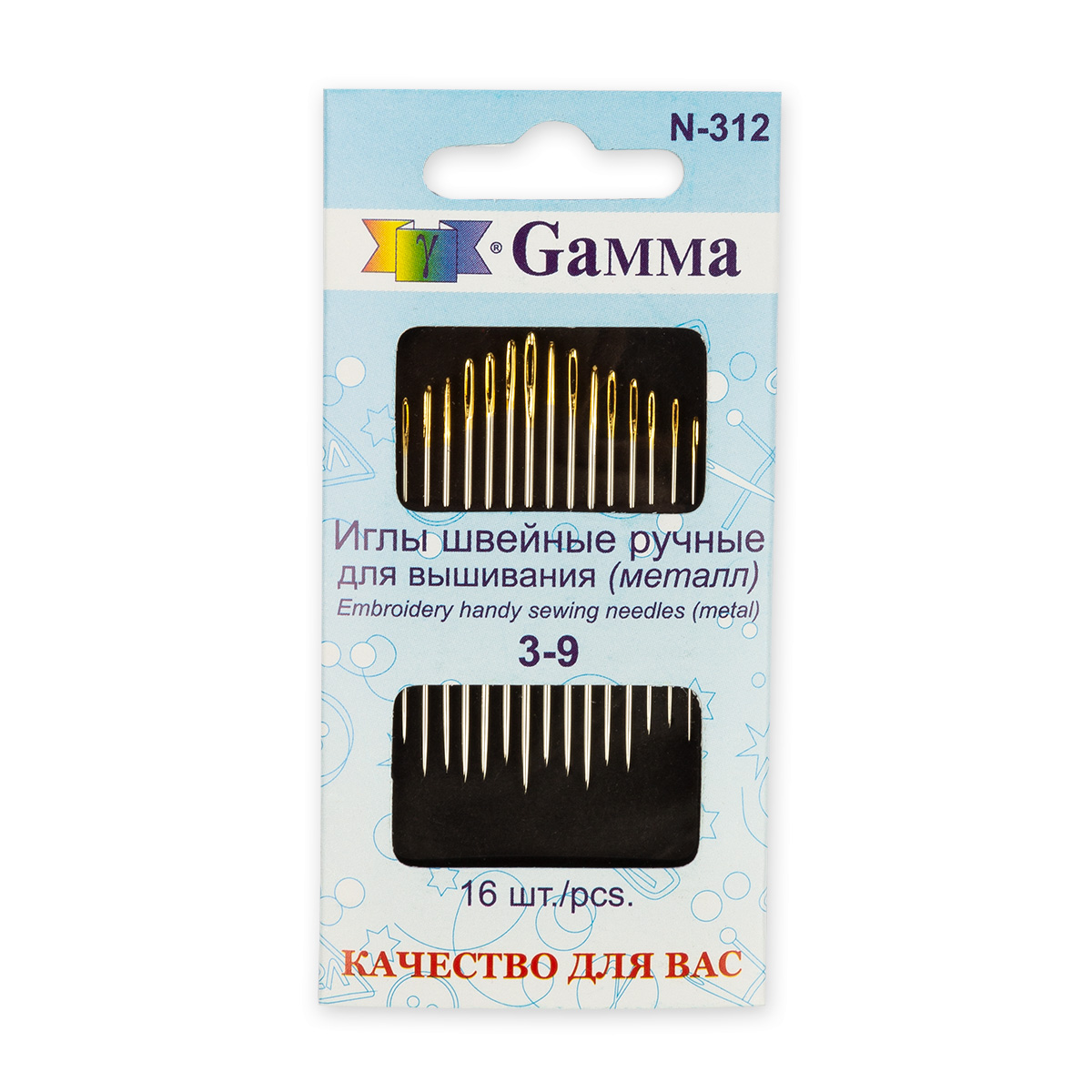 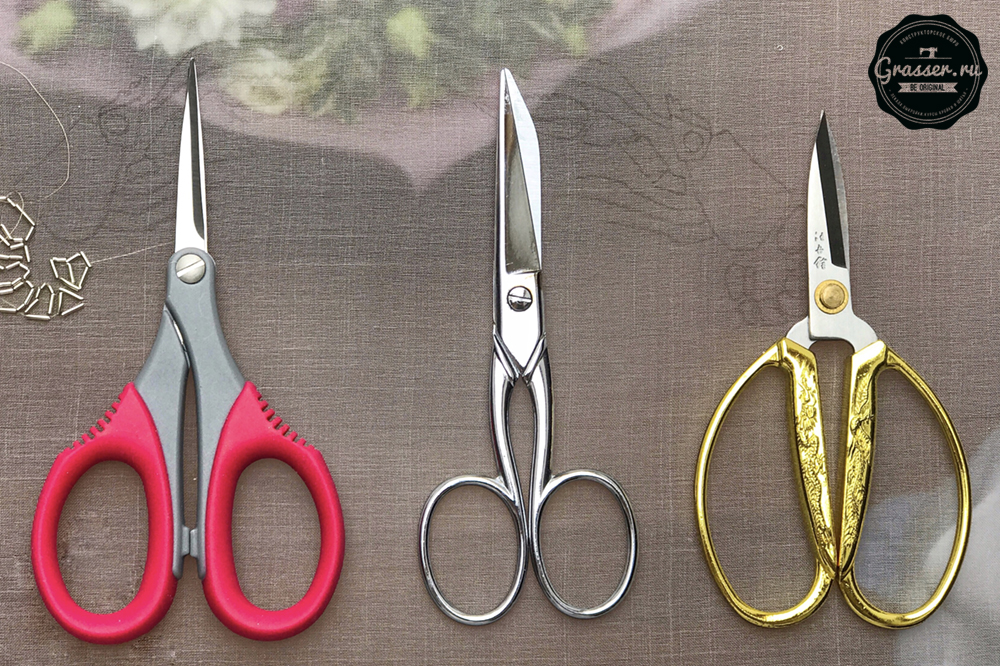 Нитки мулине
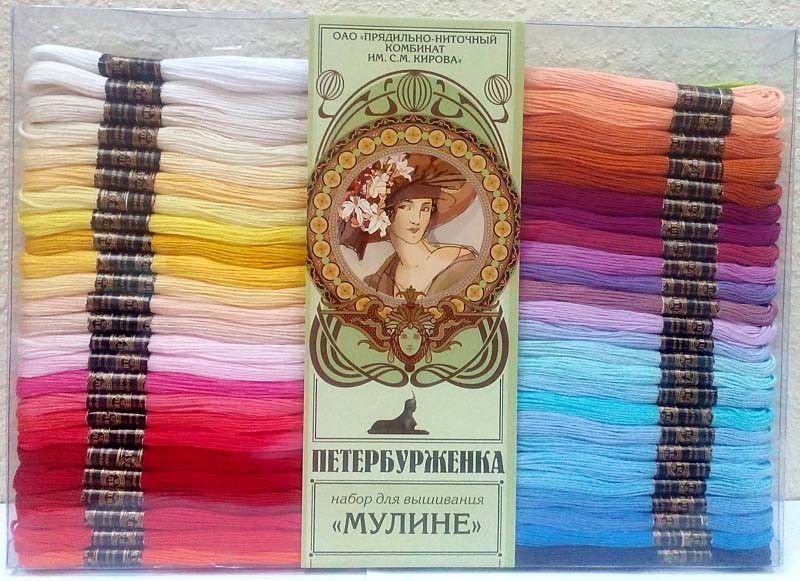 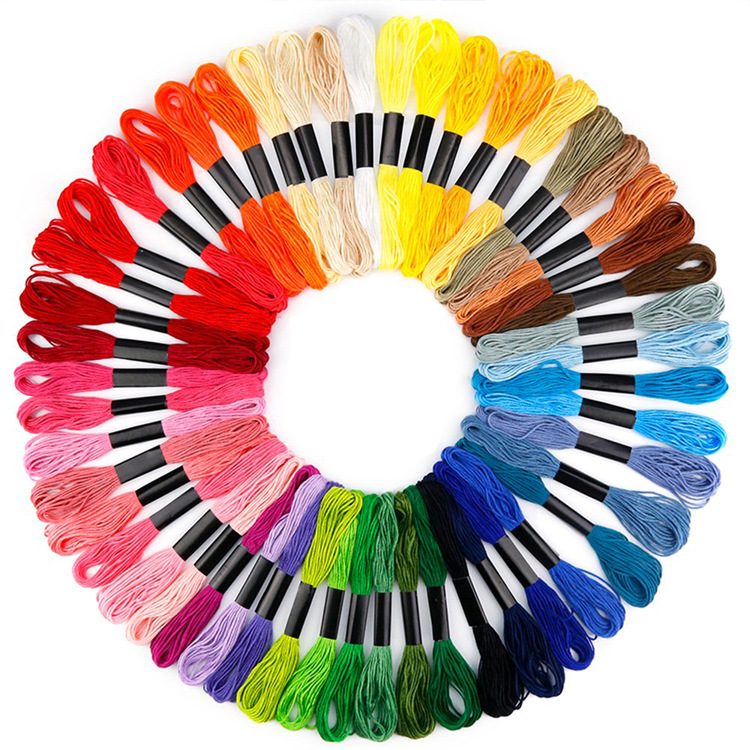 Набор ниток мулине "Петербурженка" от бренда ПНК им. Кирова (Россия) содержит 100 моточков ниток популярных цветов, длина каждого мотка - 10 метров.
Пяльцы деревянные
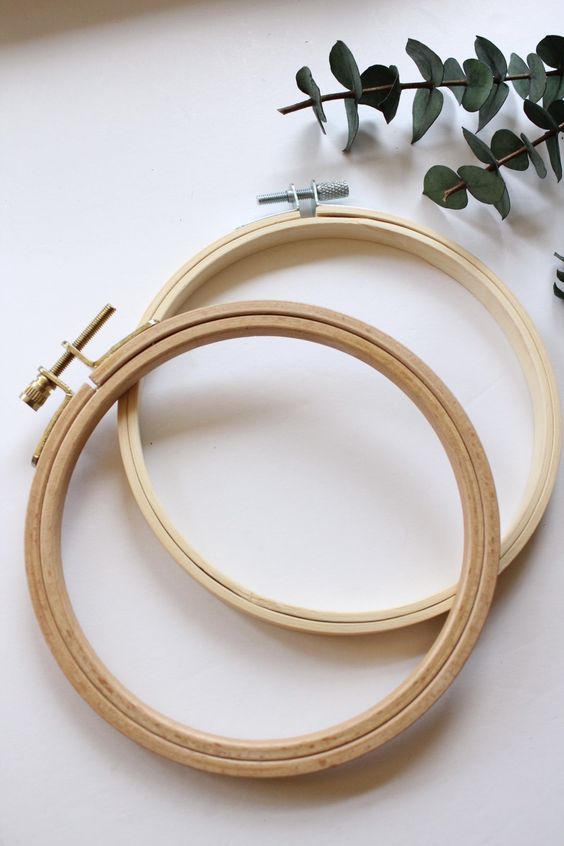 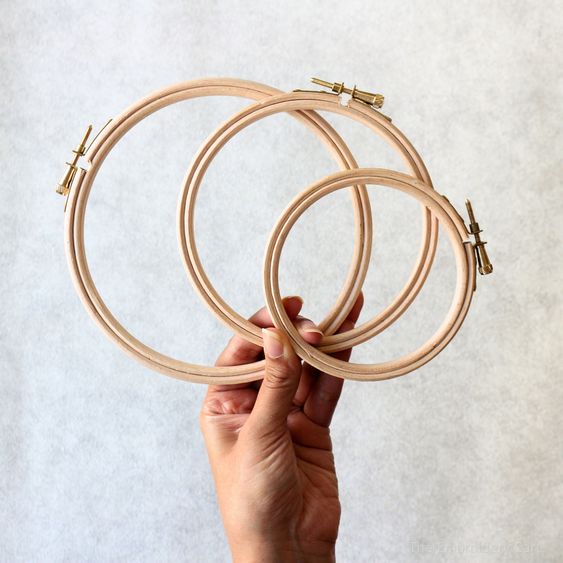 Пяльцы каучуковые
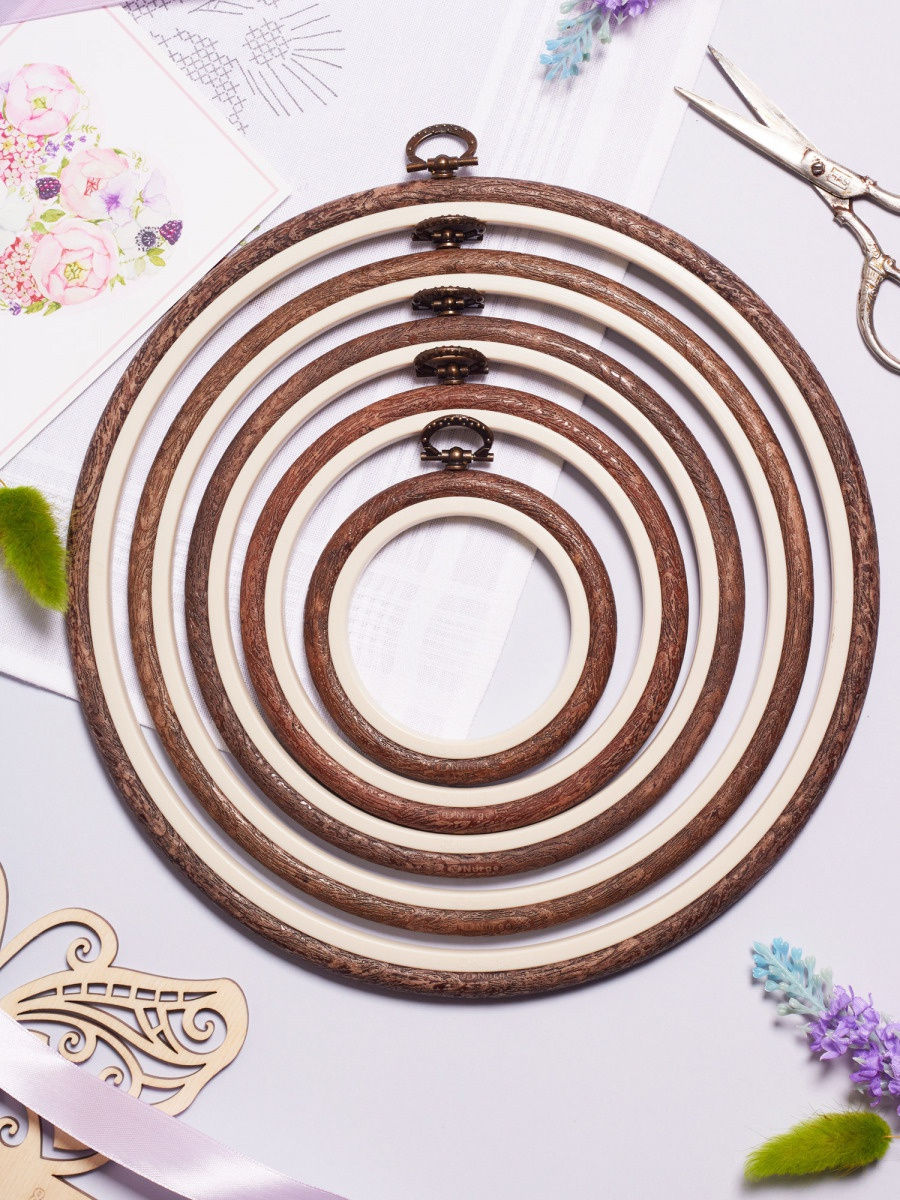 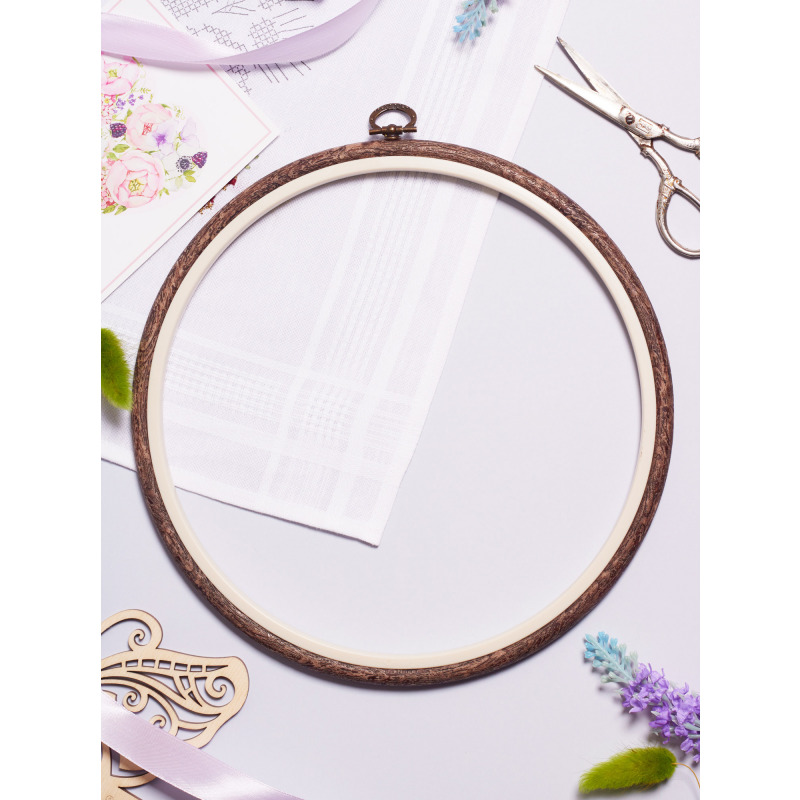 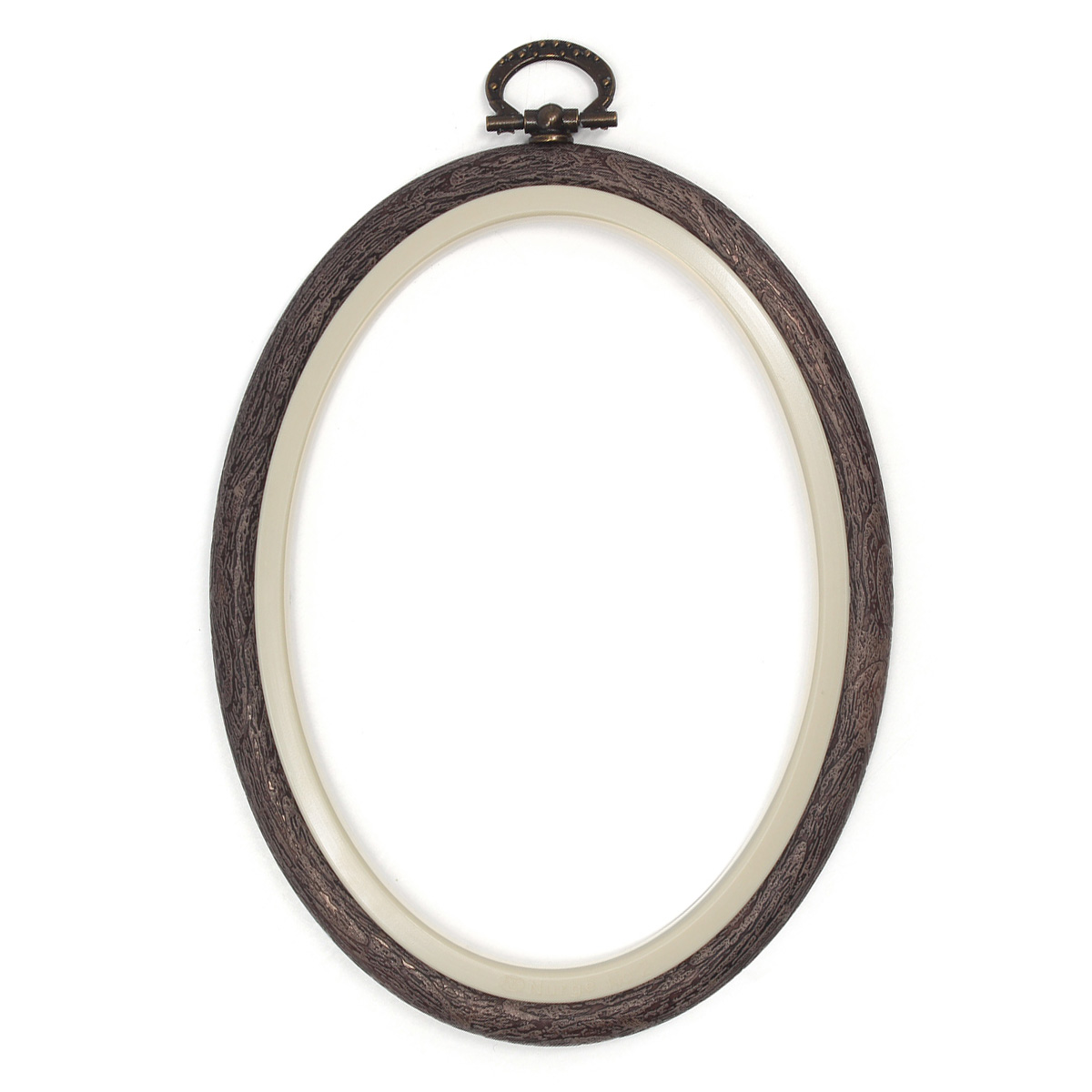 Игольница
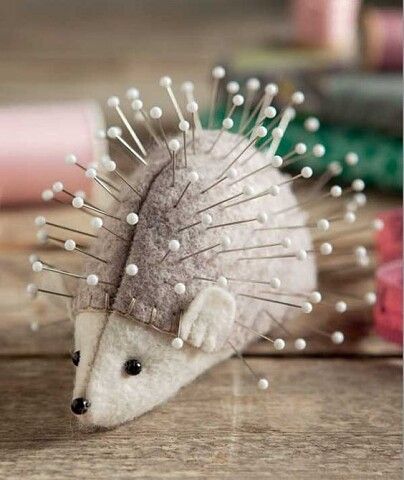 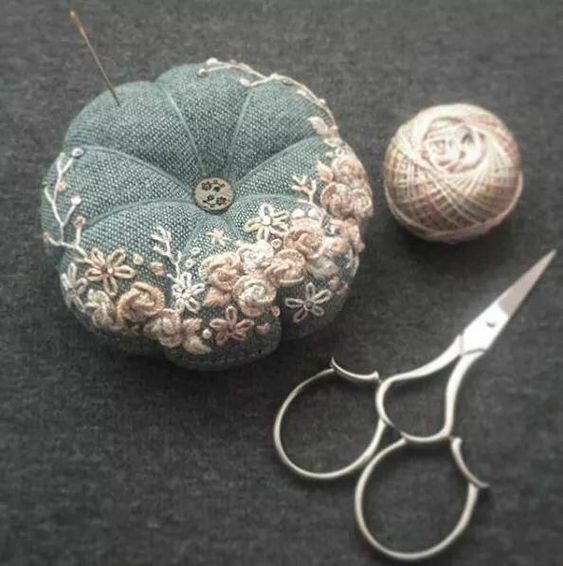 Бобины для мулине
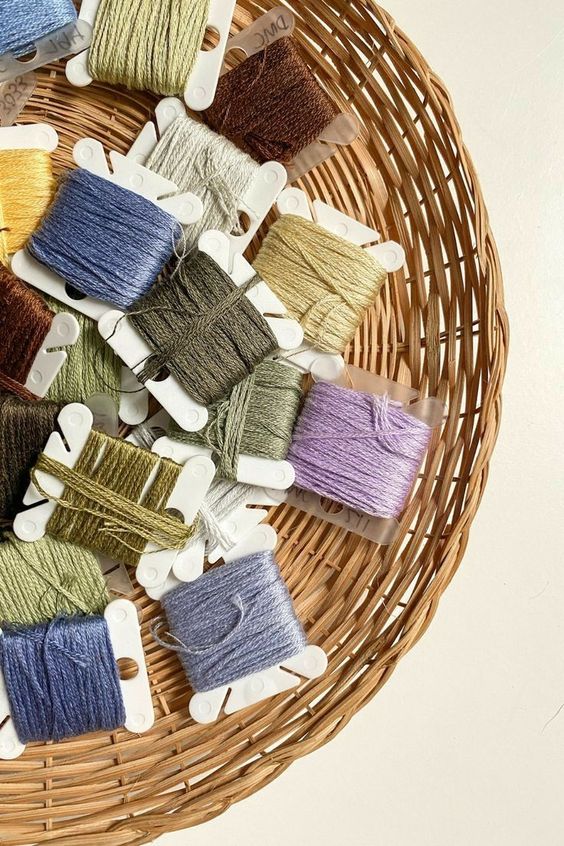 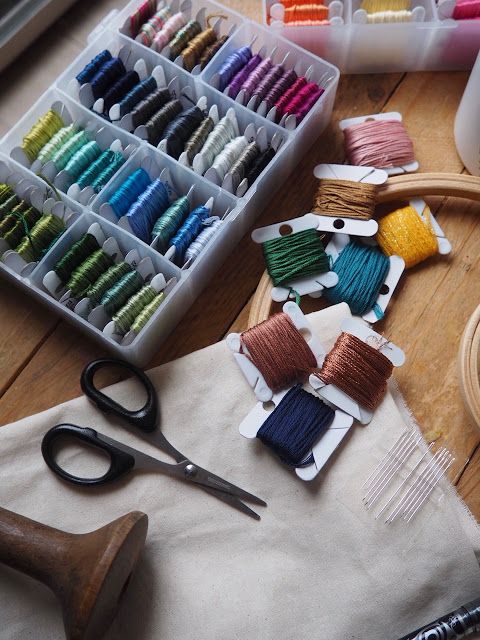 Начать вышивать очень просто:
Подготовить ткань – постирать, отпарить и вставить в пяльцы
Нарисовать эскиз или выбрать и распечатать картинку
 Перевести рисунок на ткань с помощью копирки
Закрепить нитку и сделать первый стежок
Наслаждаться процессом и замечать свои мысли
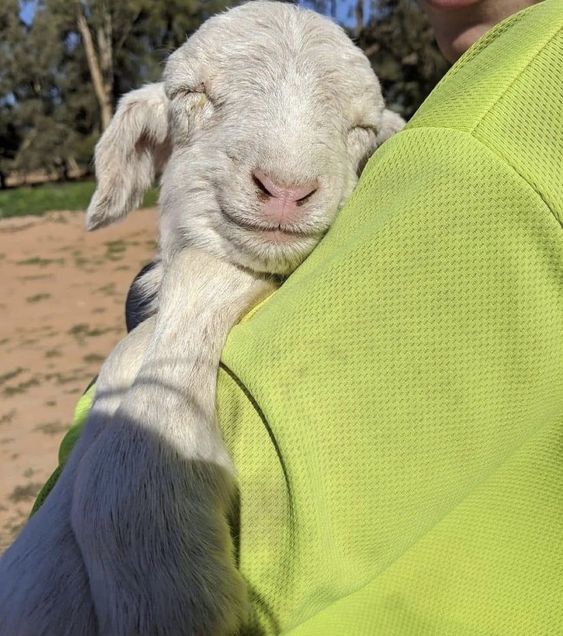 Главное – не бояться ошибаться и помнить, что в современной вышивке нет никакого «правильно».
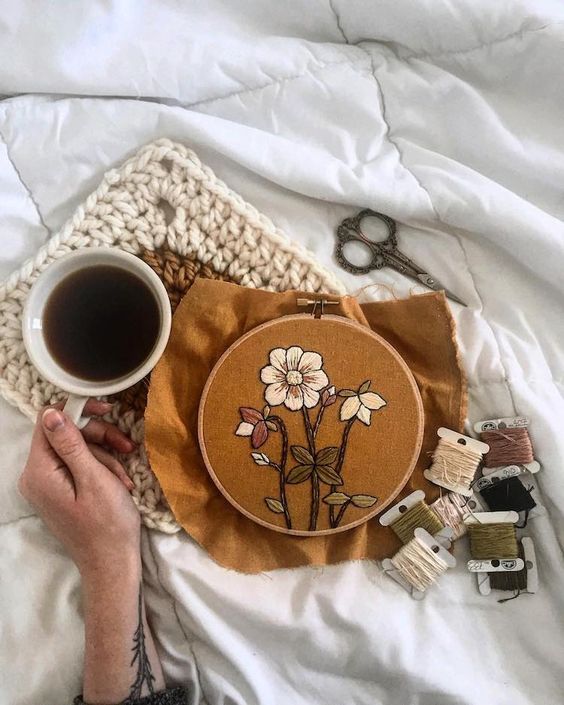 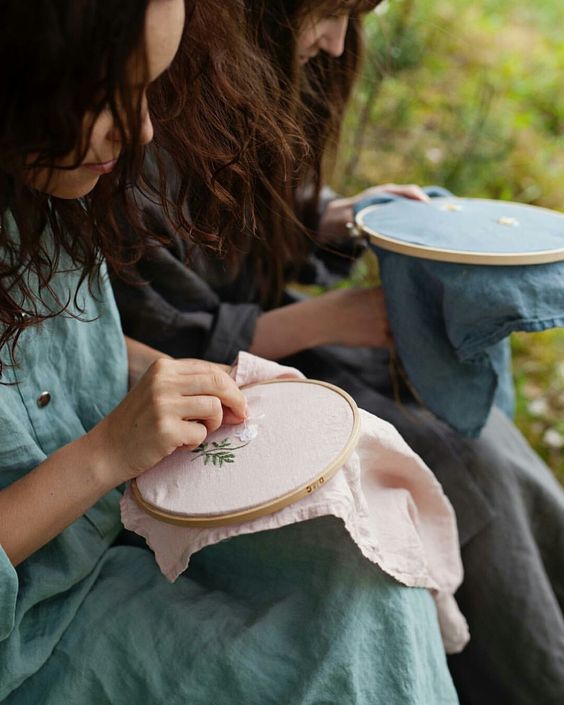 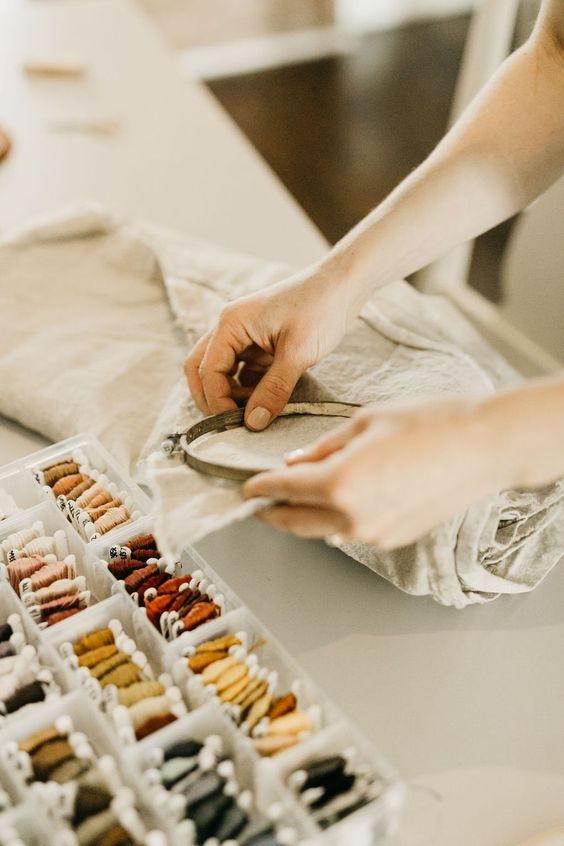